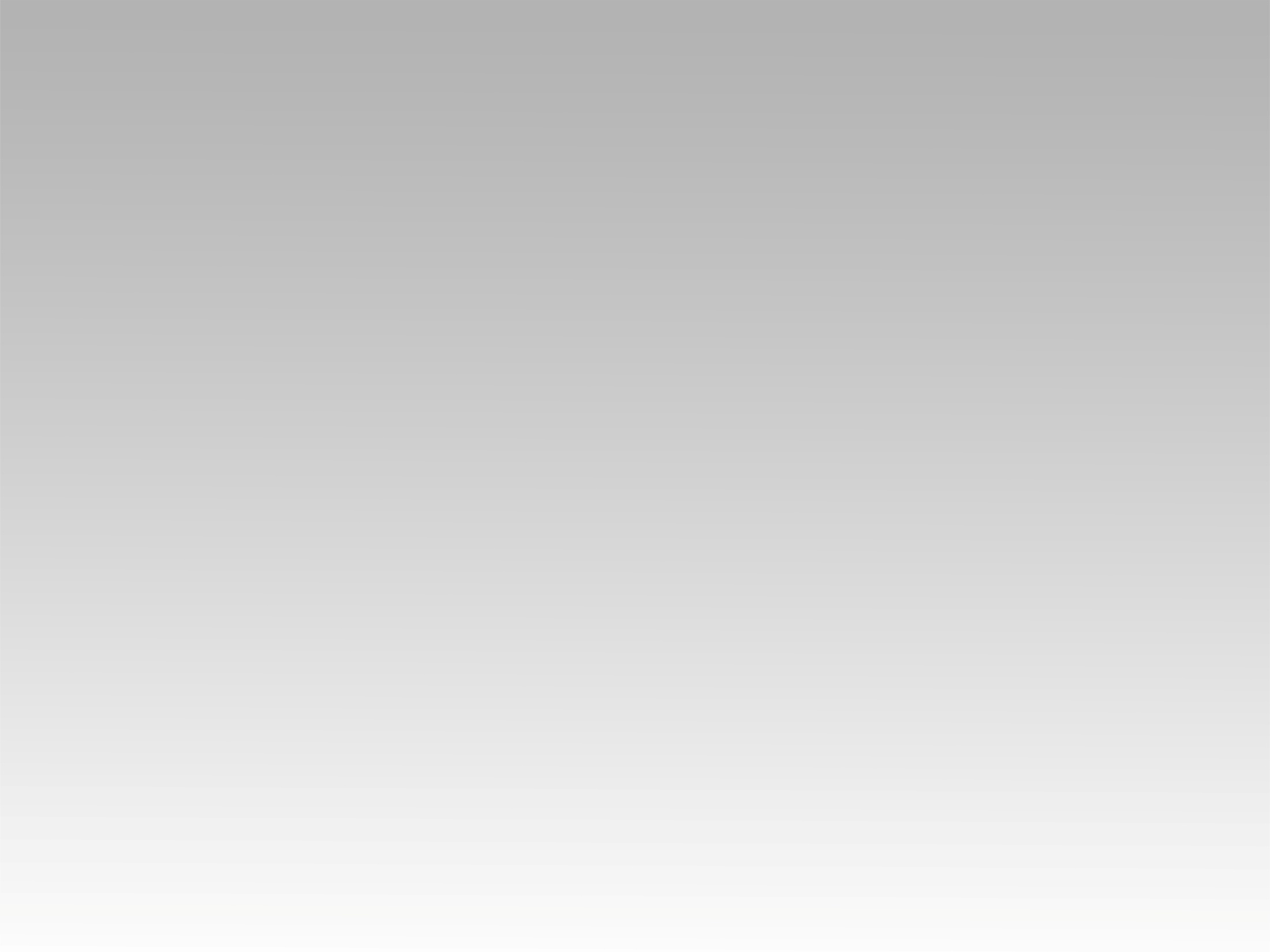 تـرنيــمة
افتح فاي بالتسبيح
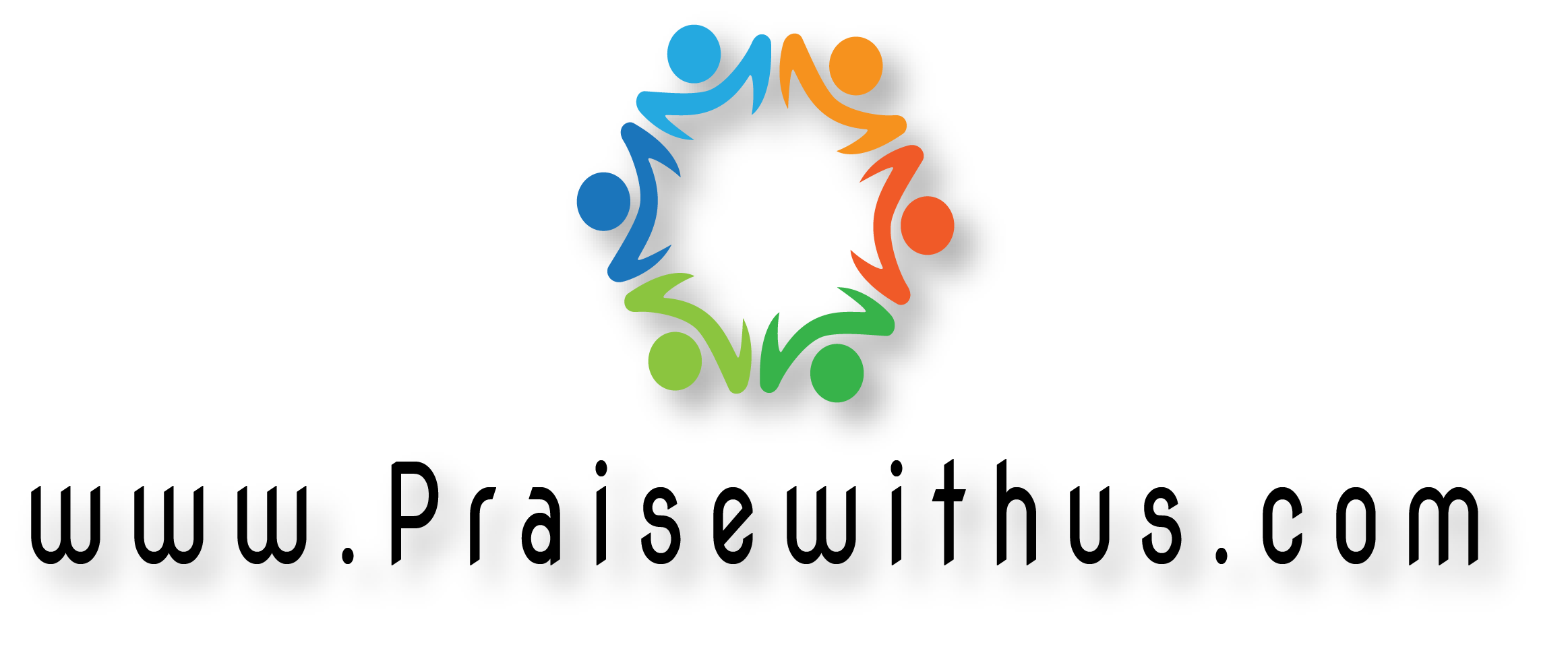 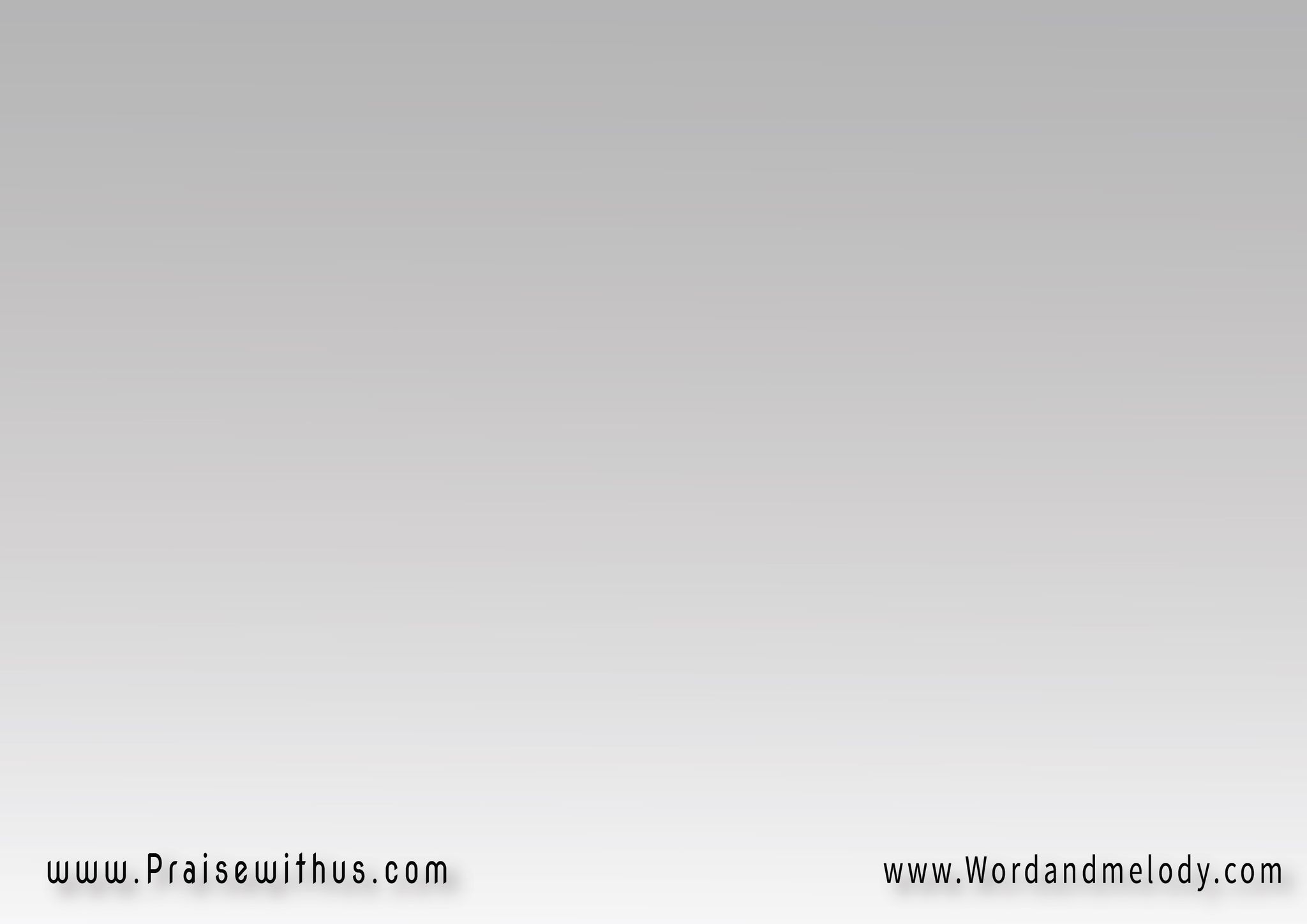 افتح فاي بالتسبيحوأقول بقلب جريحيا ربي يسوع المسيحإعطني لسان فصيح
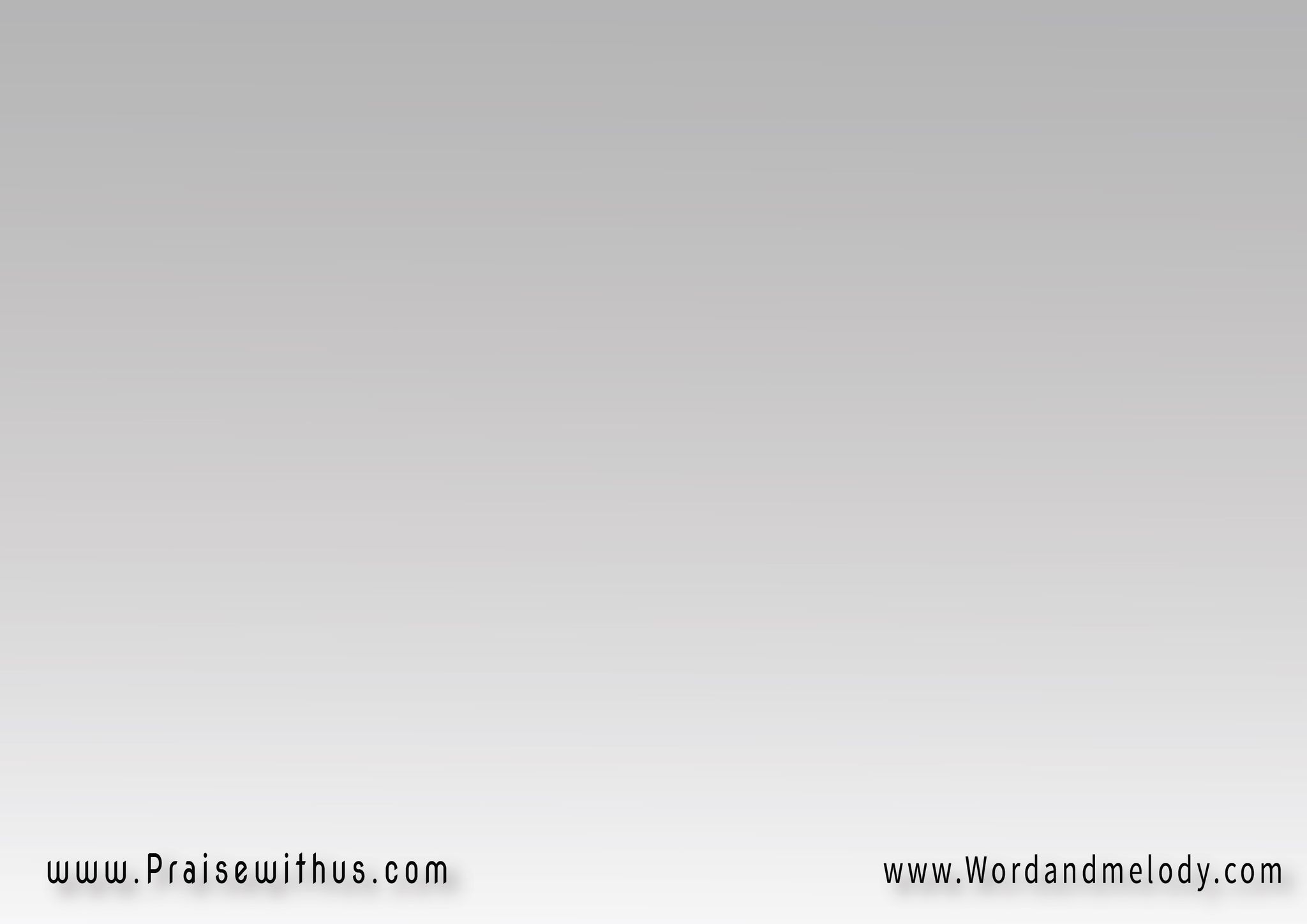 لكي اسبح اسمكواشكر فضل إنعامكيا ربي يسوع المسيحعلمني أحكامك
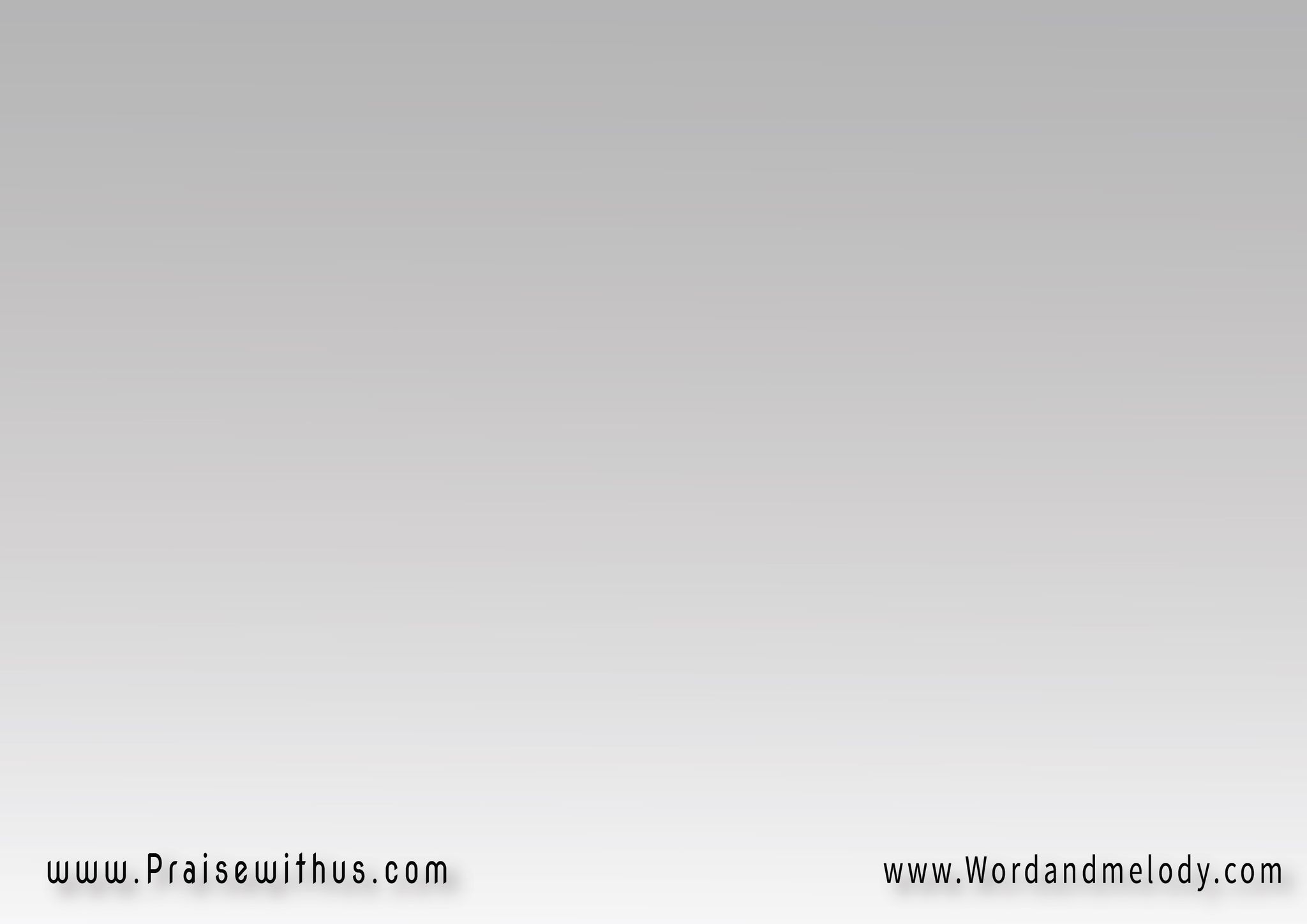 قدوس اسمك وعجيبوممجد في قديسيكيا ربي يسوع المسيحارحم صنعة يديك
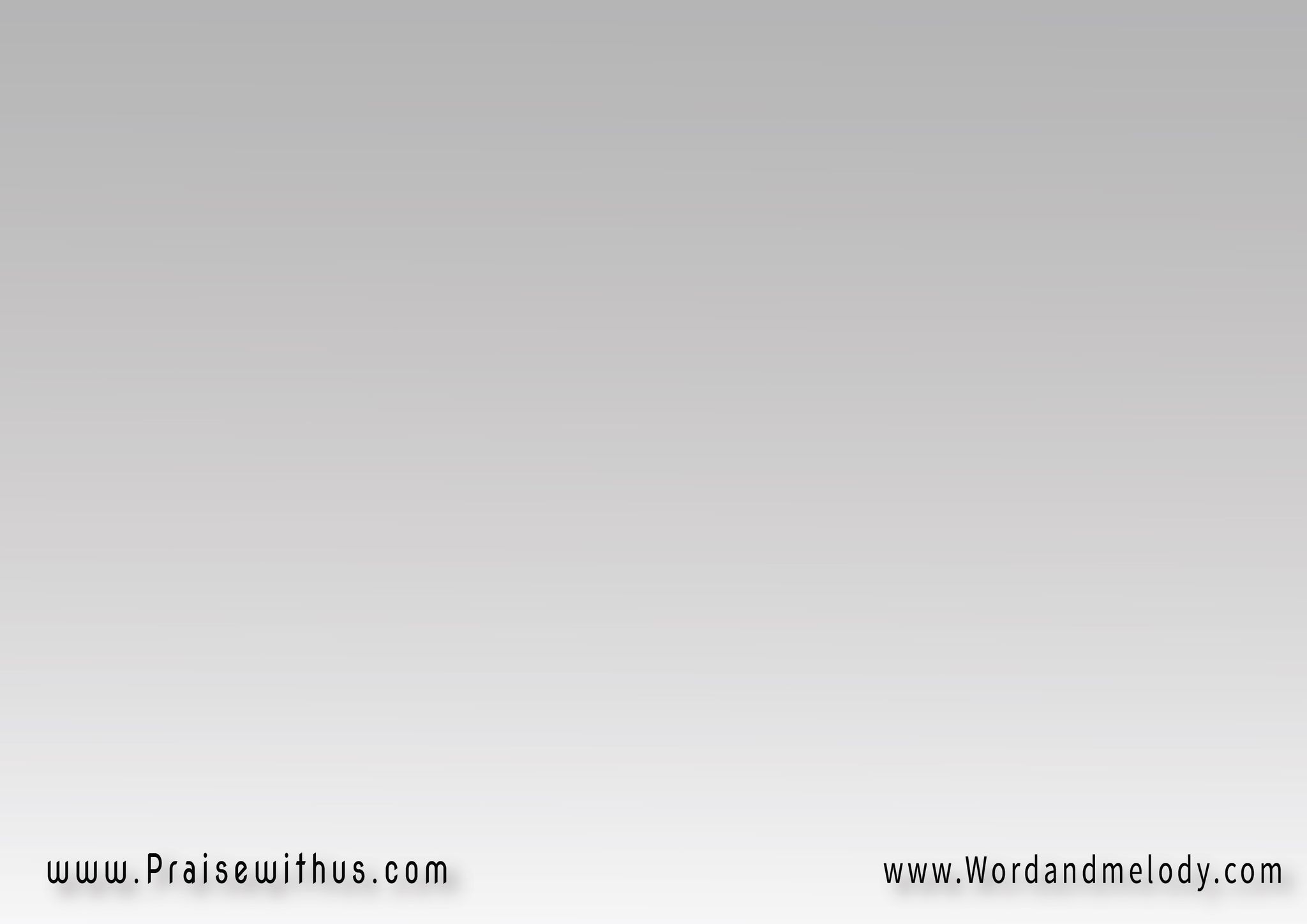 مستحق ومستوجبالتسابيح والتماجيديا ربي يسوع المسيحتسبيحك حلو لذيذ
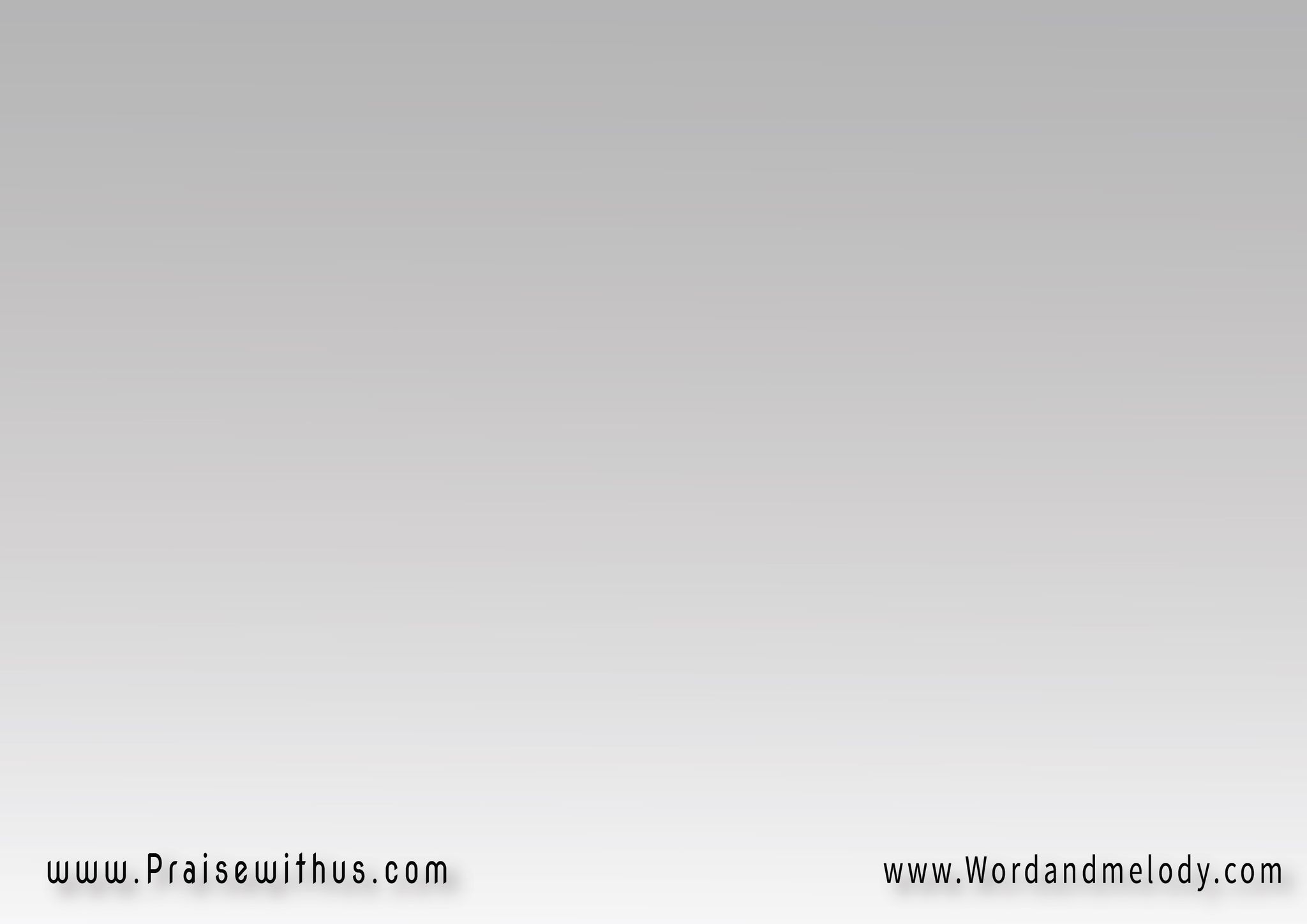 صرخت طول النهارمديت نحوك يدييا ربي يسوع المسيحاسمك حلو عندي
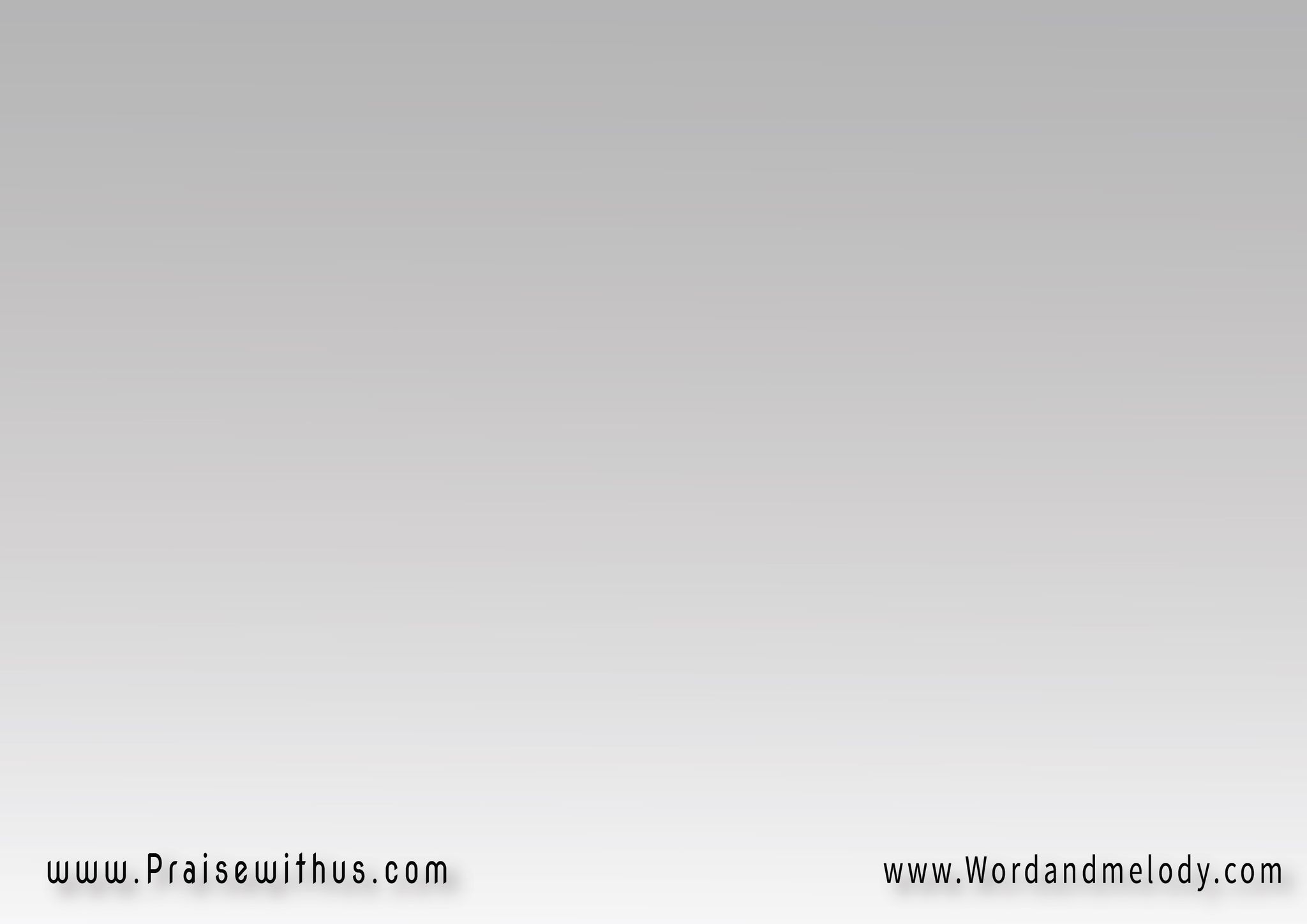 جعلت إتكالي عليكيا رب لا تهملنييا ربي يسوع المسيحلا تتخل عني
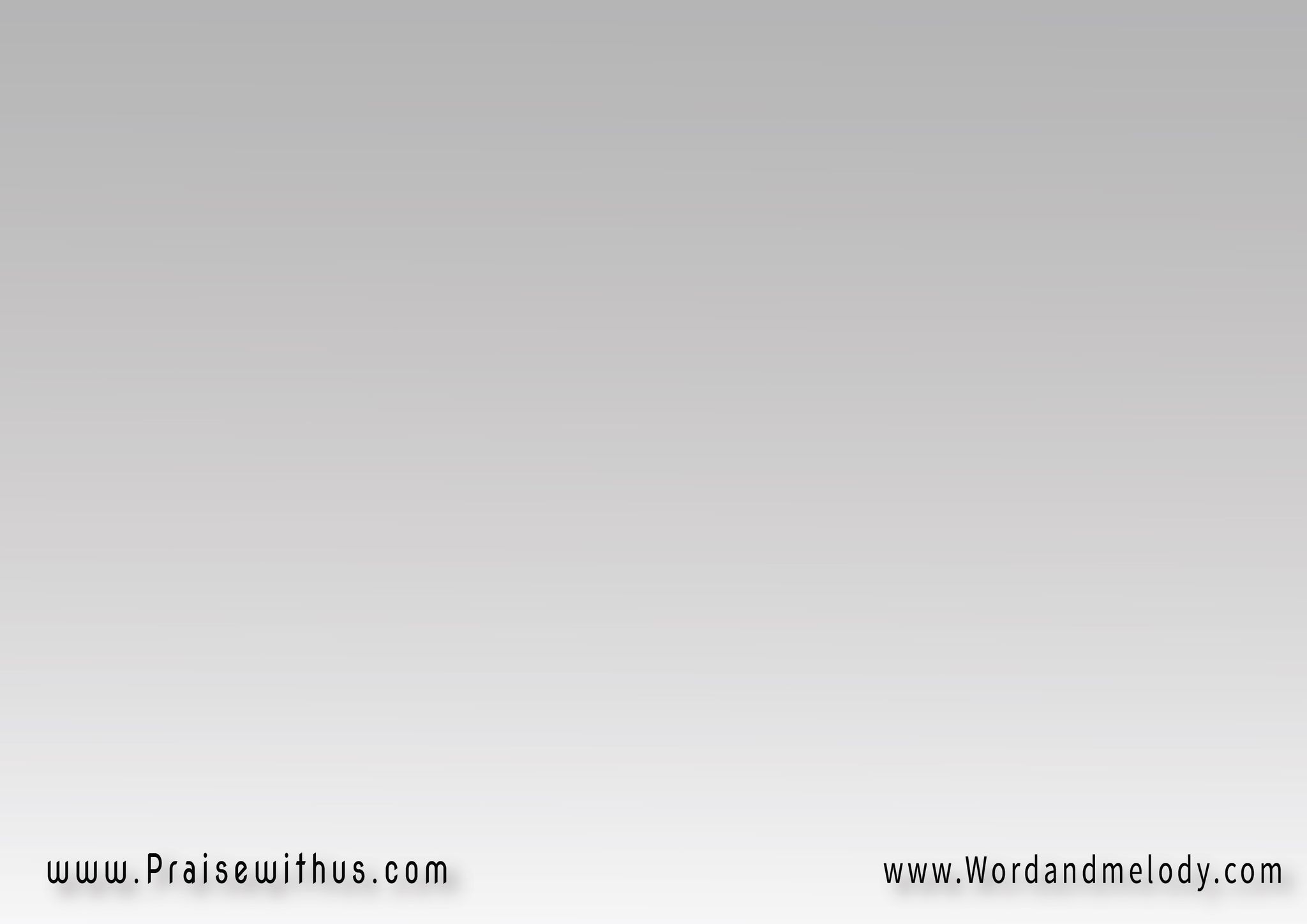 روحك القدوسلا تنزعه منييا ربي يسوع المسيحبمعونتك إشملني
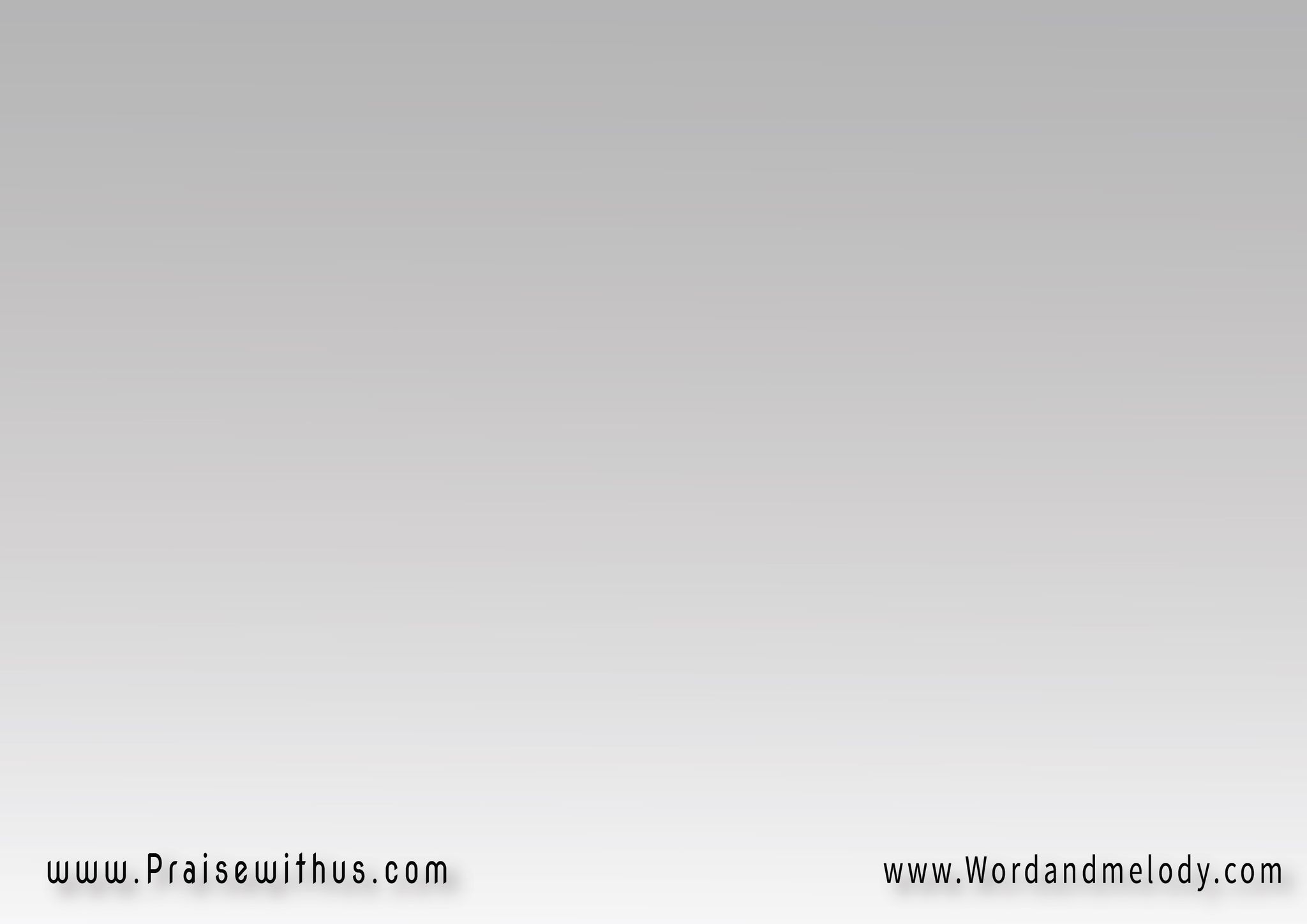 جرحني العدو بسهاموجرحه فيَّ حاقإعطني جسدك مرهمودمك هو لي ترياق
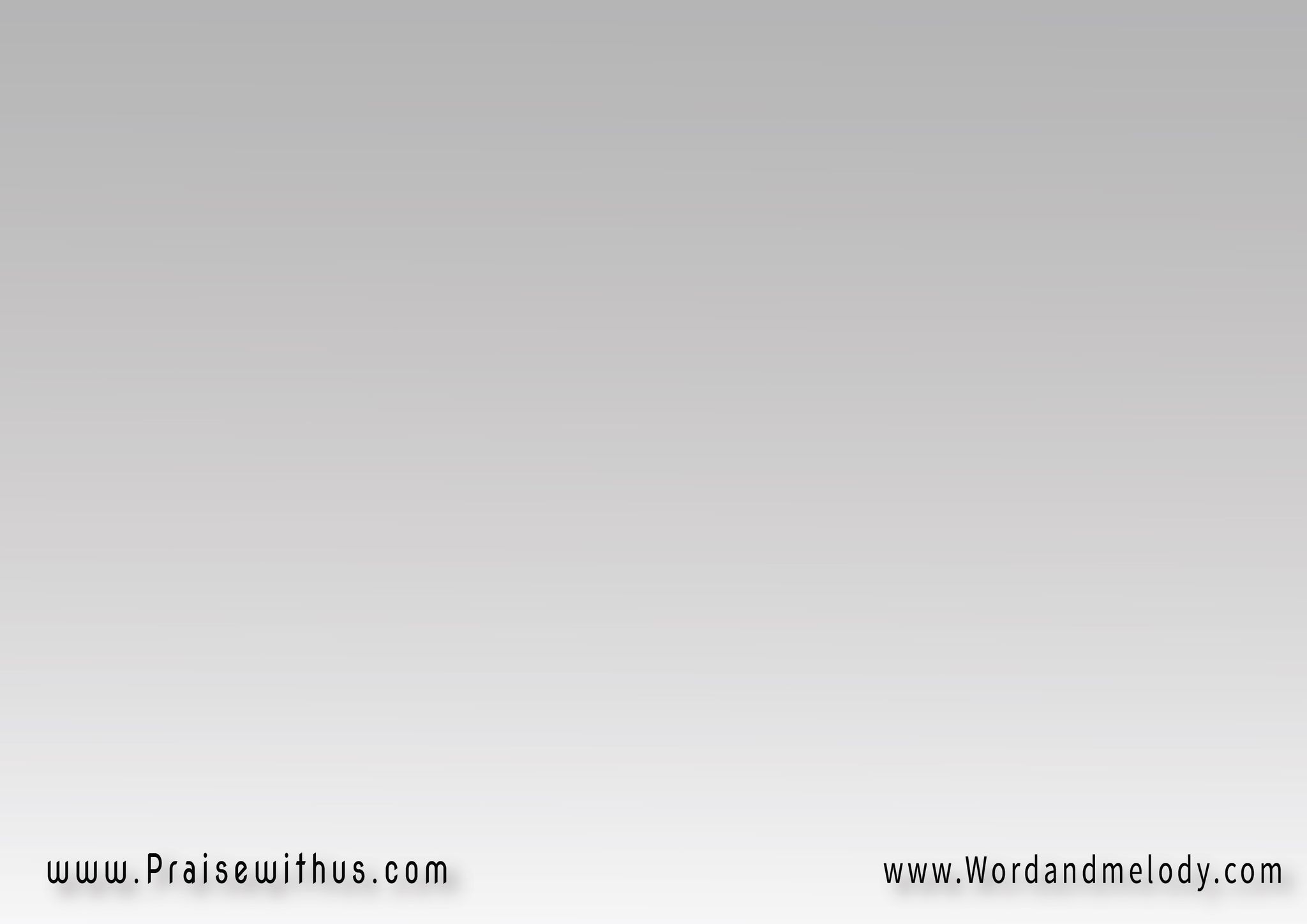 سبع مرات كل يومكل يوم أبارك اسمكيا ربي يسوع المسيحإجعلني من قسمك
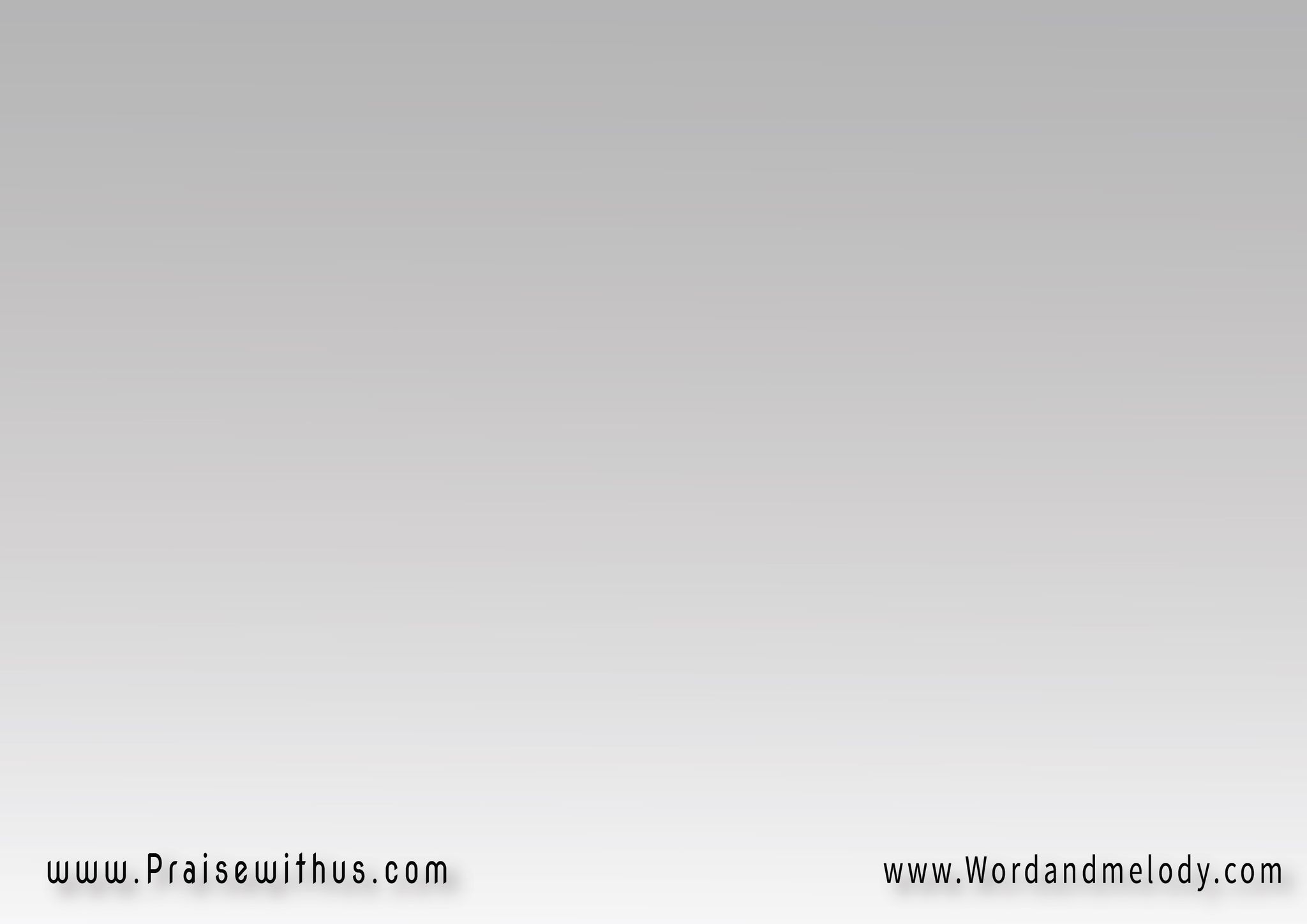 اشتاقت نفسي إليككالأرض العطشانةياربي يسوع المسيحبرحمتك لا تنسانا
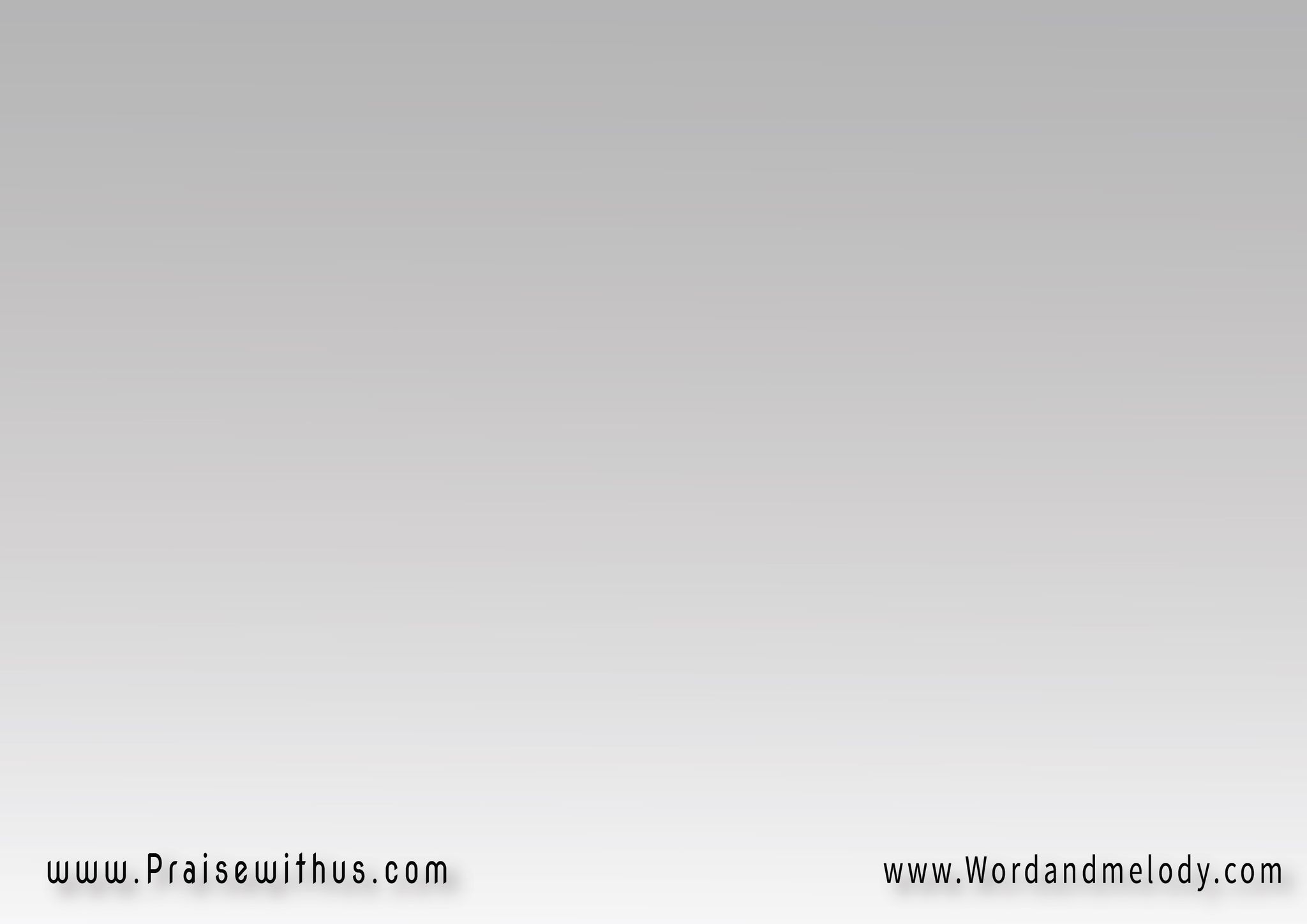 لا تنسي بيعتنااملأها من خيراتكياربي يسوع المسيحثبتها بشهاداتك
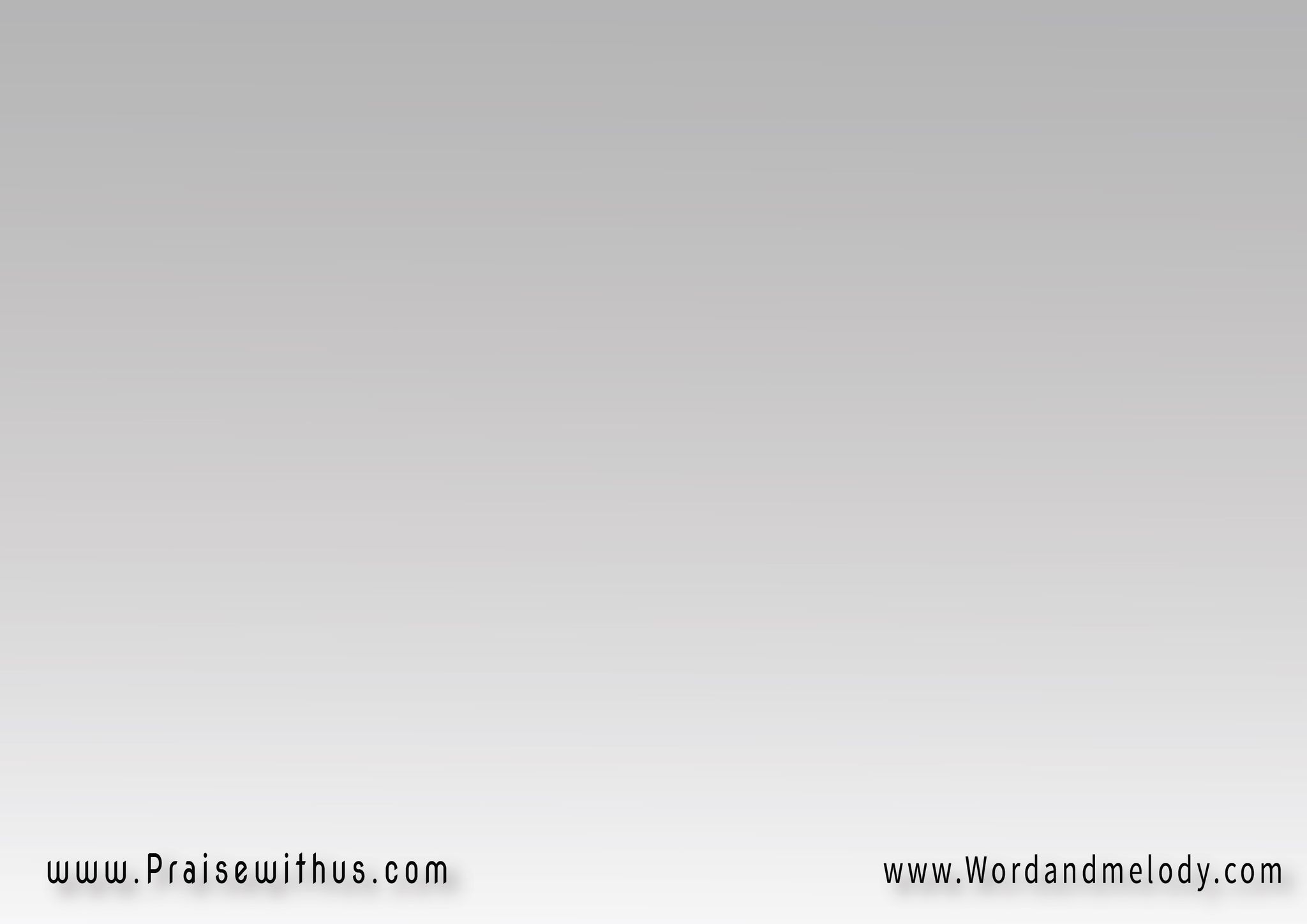 شهاداتك حلوة في حلقيكالشهد داخل فمييا ربي يسوع المسيحإغسلني من إثمي
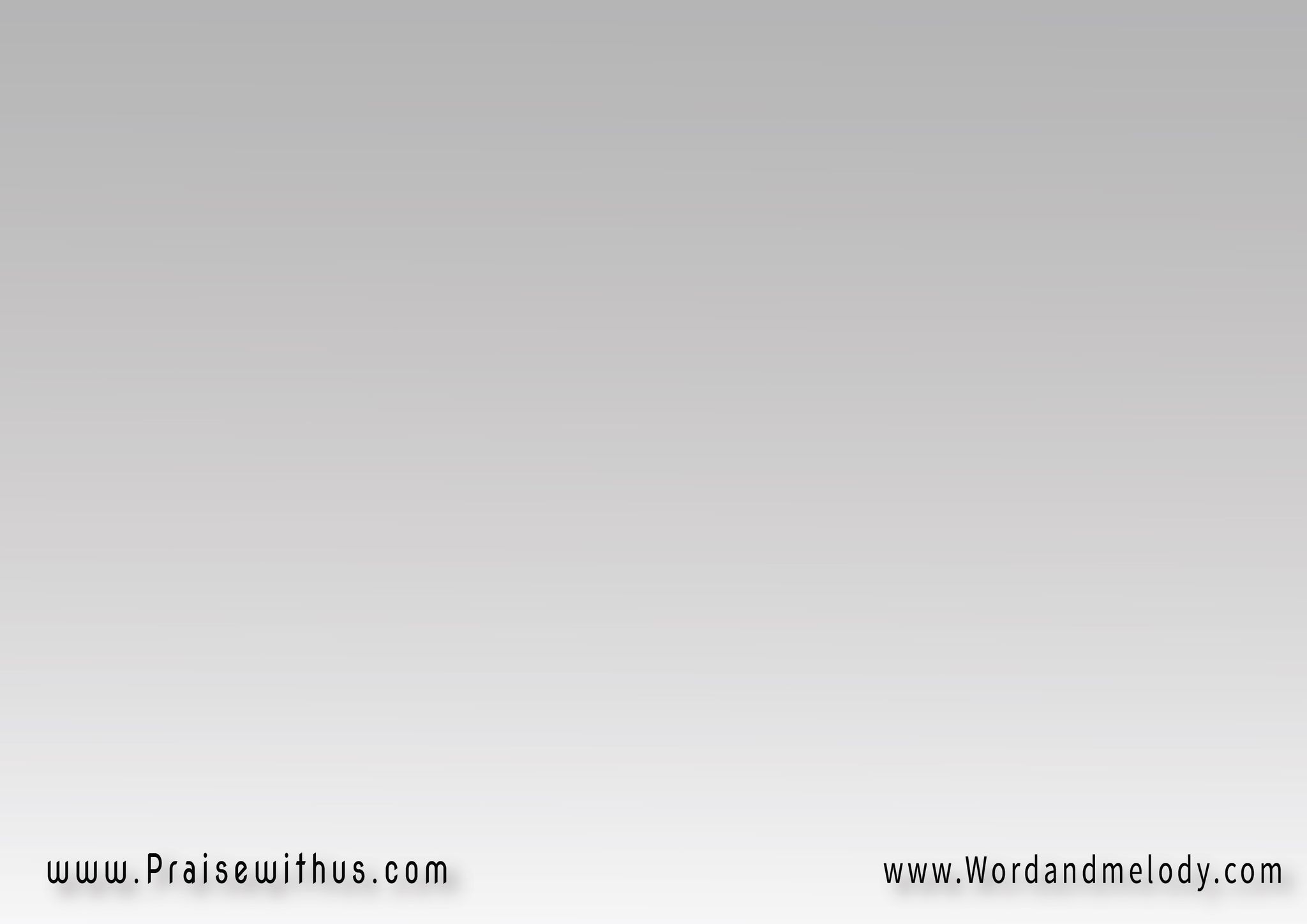 نشكر صانع الخيراتنسجد للرب يسوعالمسيح رب القواتفلنركع له بخشوع
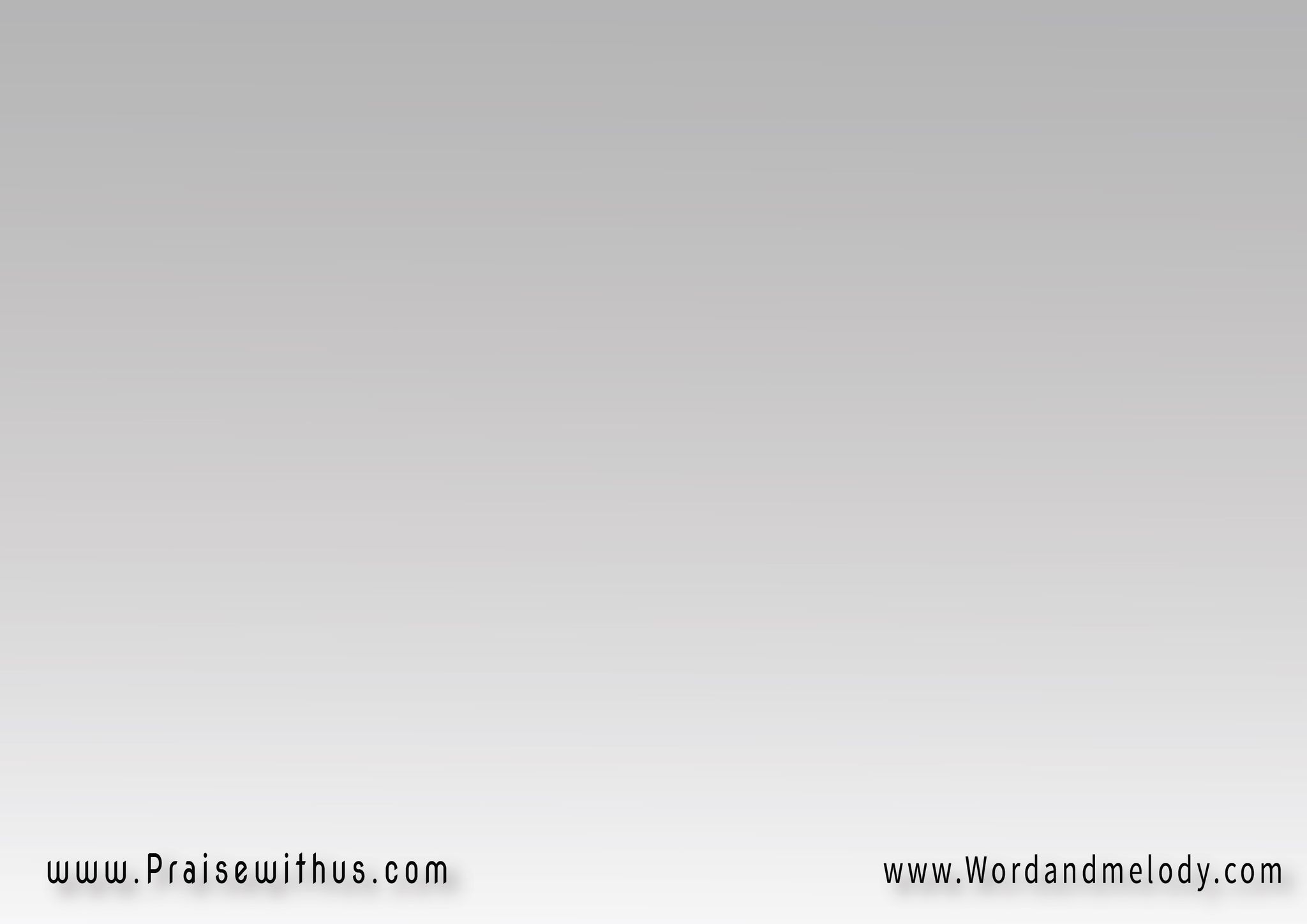 رتب فينا أحكامكوبقولك ثبتناياربي يسوع المسيحبارك كنيستنا
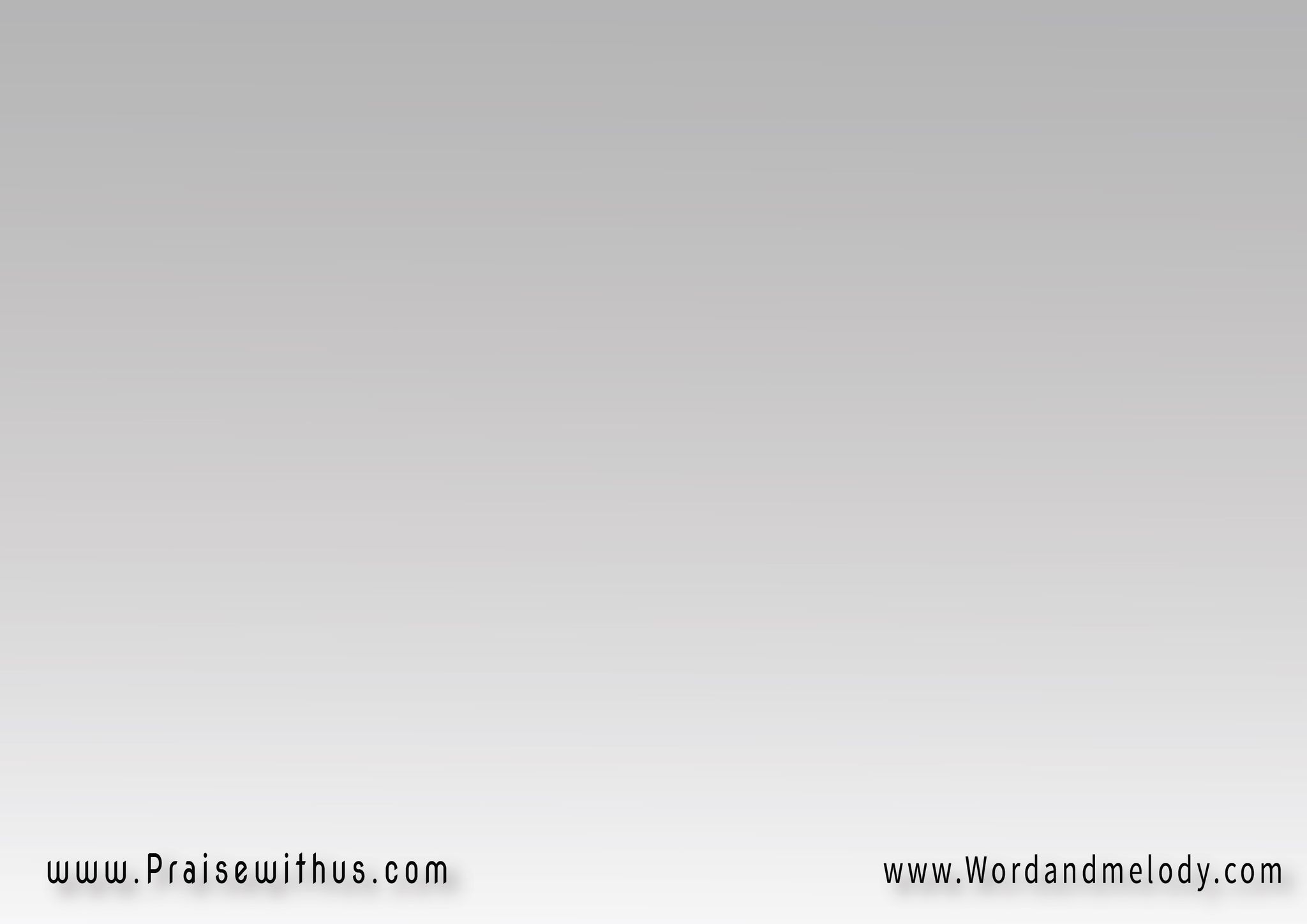 إرفع شأن المسيحيينفي جميع المسكونةياربي يسوع المسيحإشملهم بمعونة
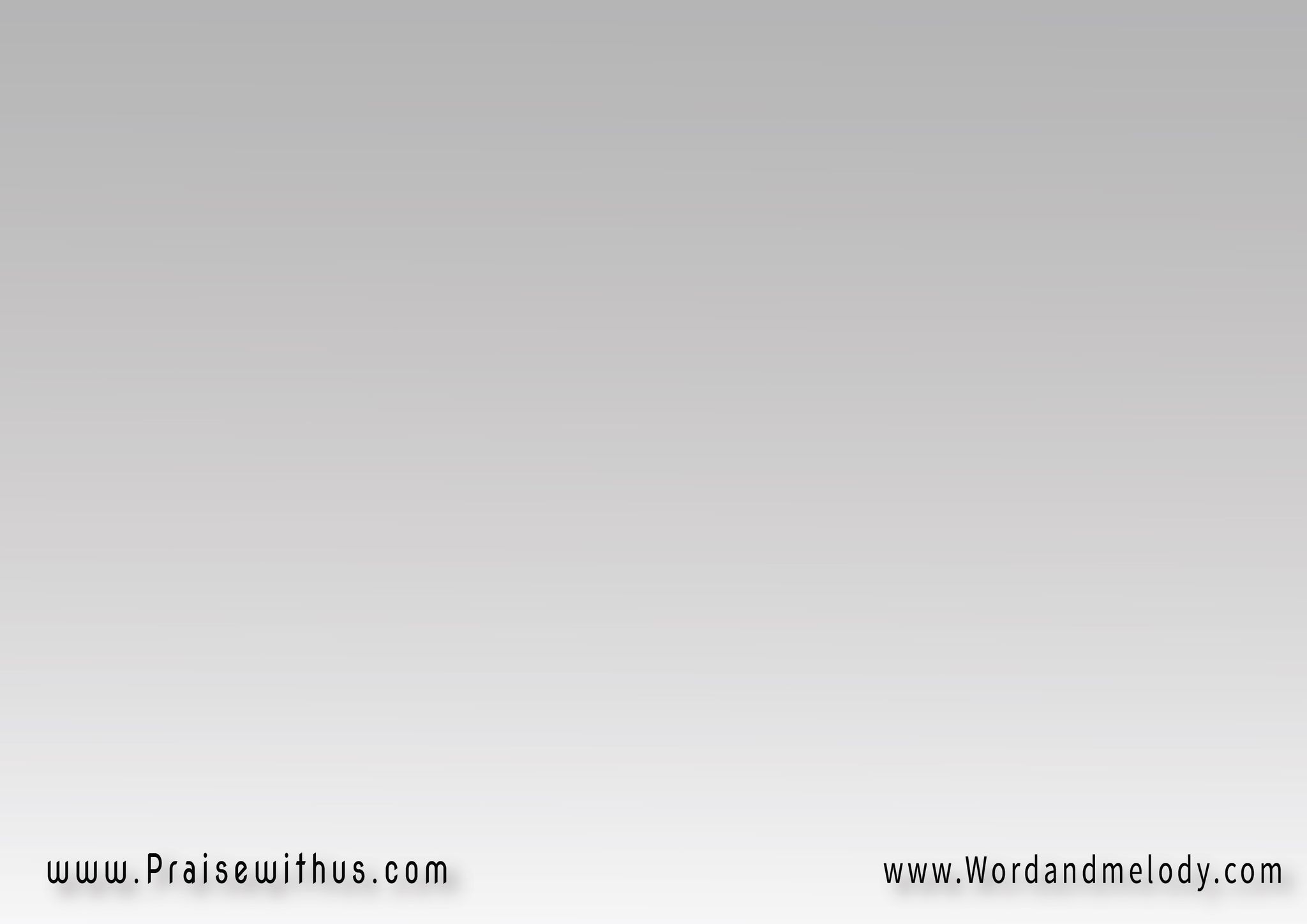 وإن كنا فقراء من المالاسمك هو يكفيناياربي يسوع المسيحوصلاحك يغنينا
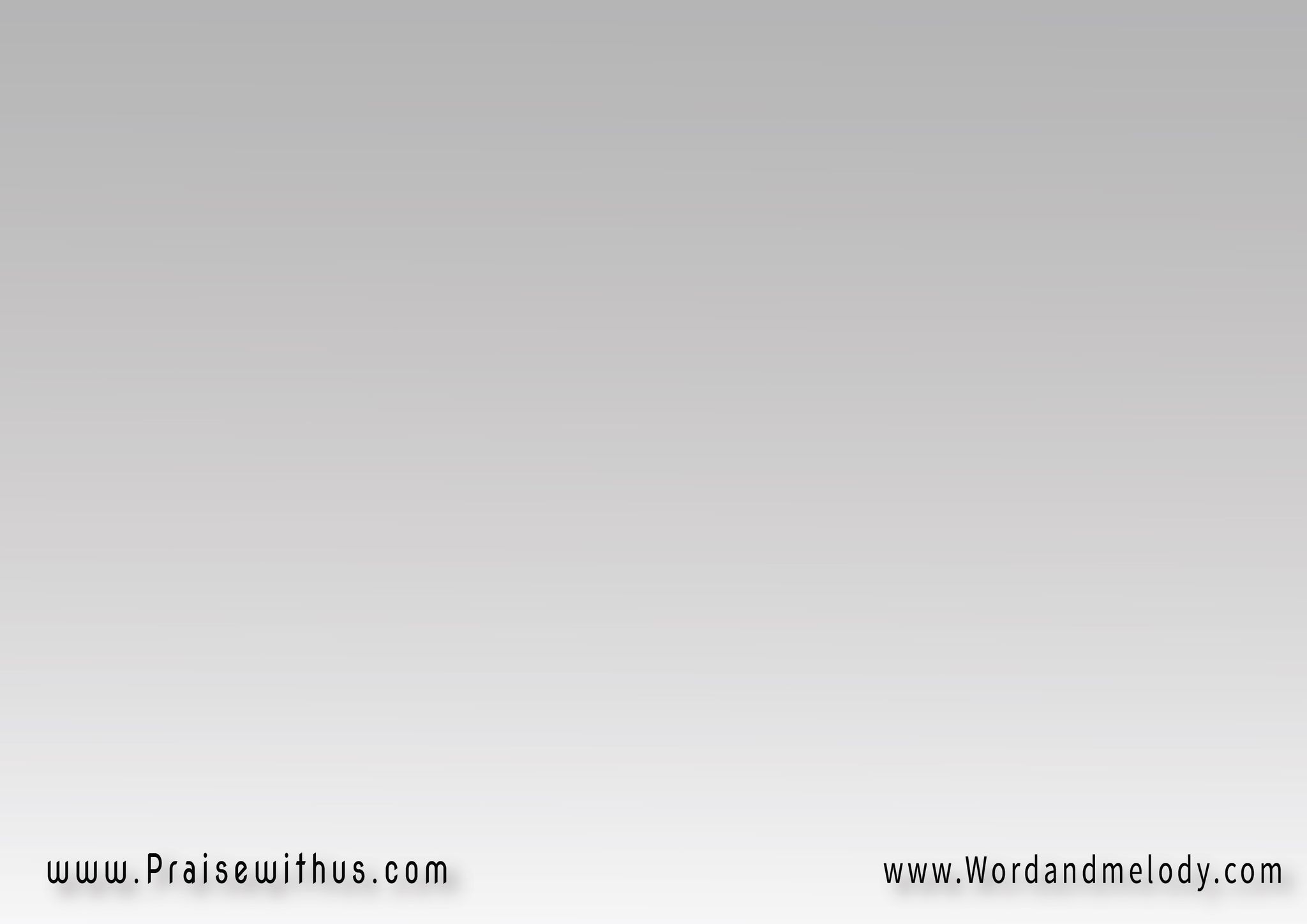 يجب لك التسبيحينبغي لك البركاتياربي يسوع المسيحينبوع كل الخيرات
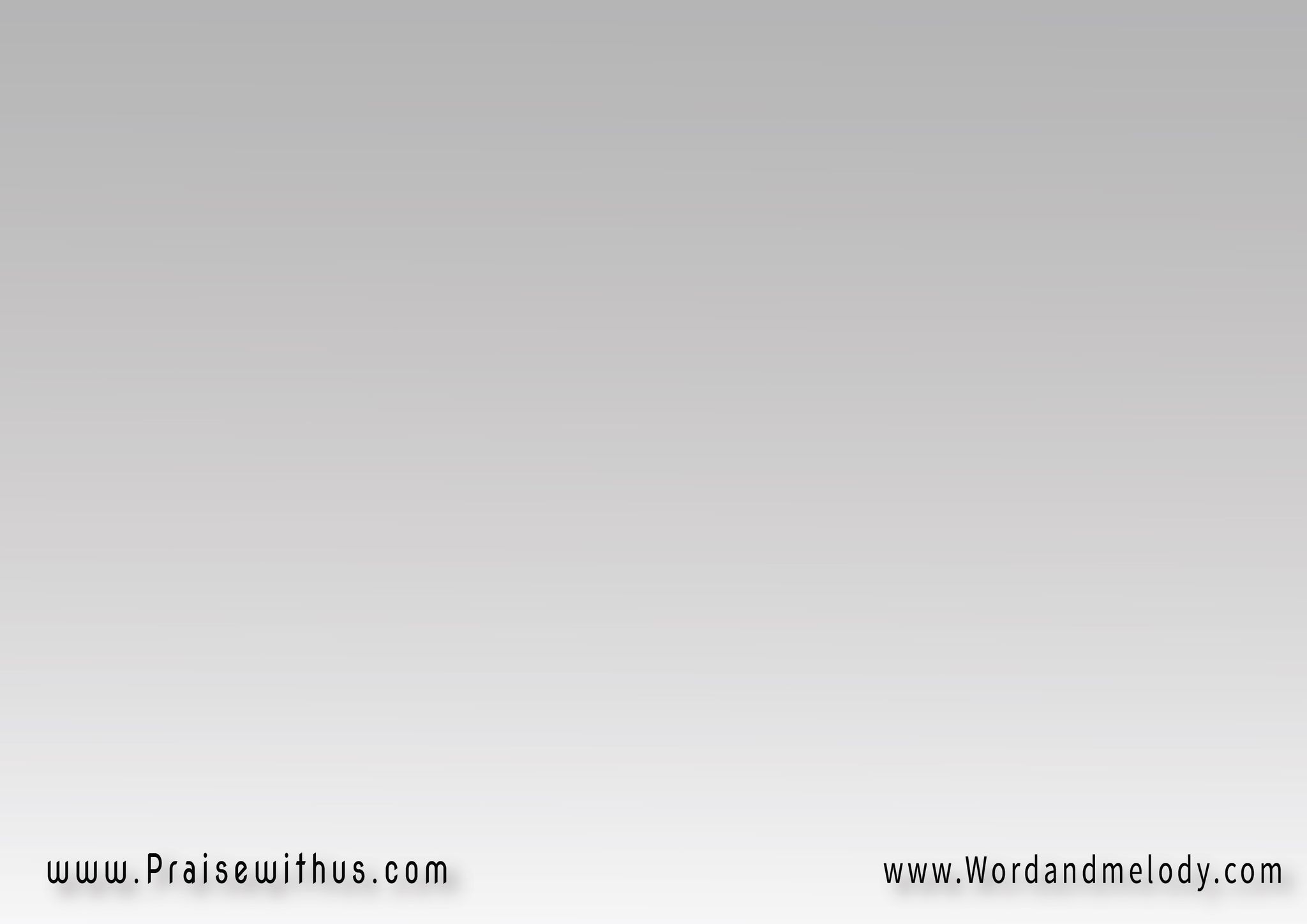 يارب خلص شعبكوبارك ميراثكإرفع شأنهم باسمكوورثهم ملكوتك
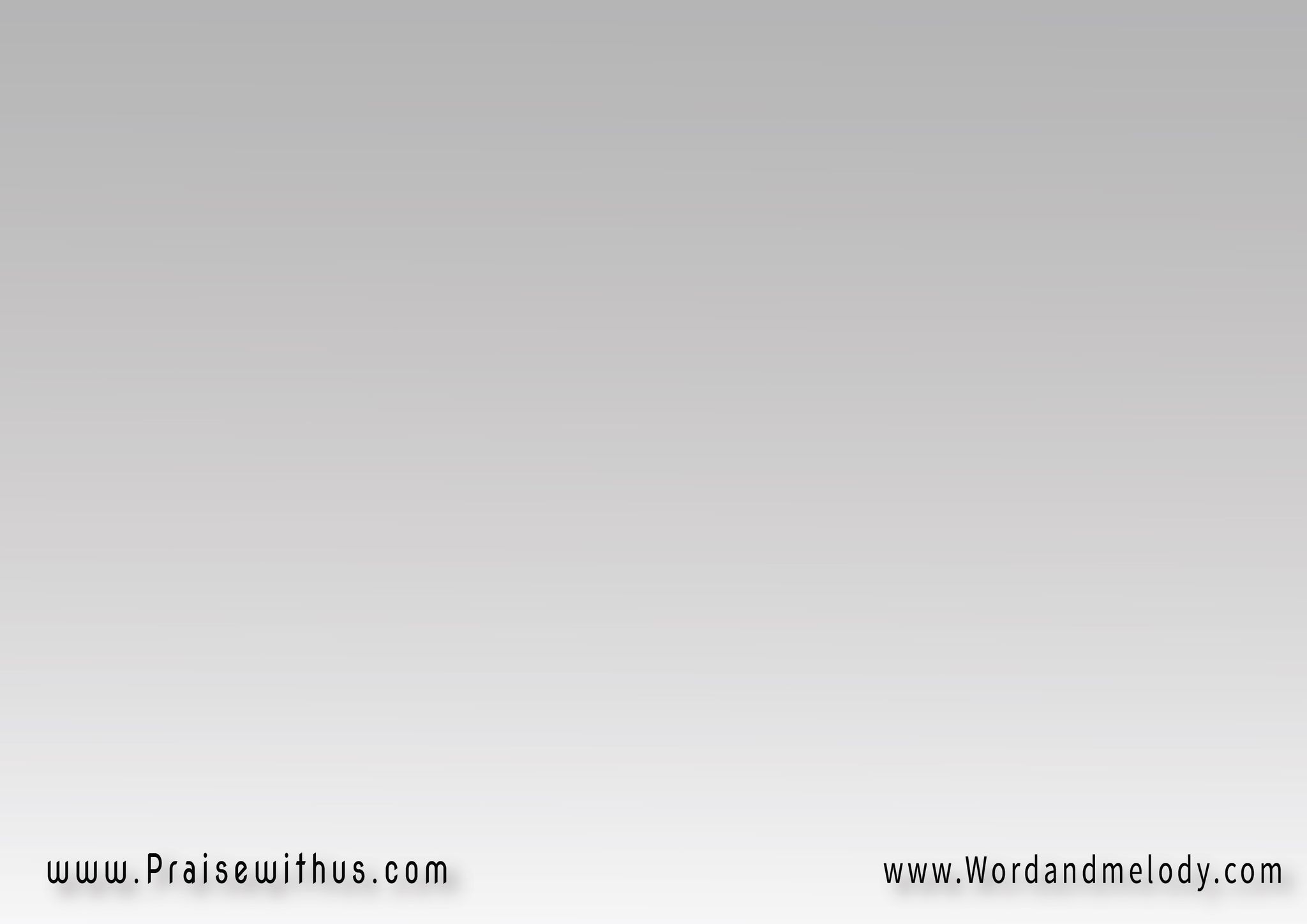 ملكوتك يا الهيملكوتً أبديةوسيادتك يا ملكيسيادة أزلية
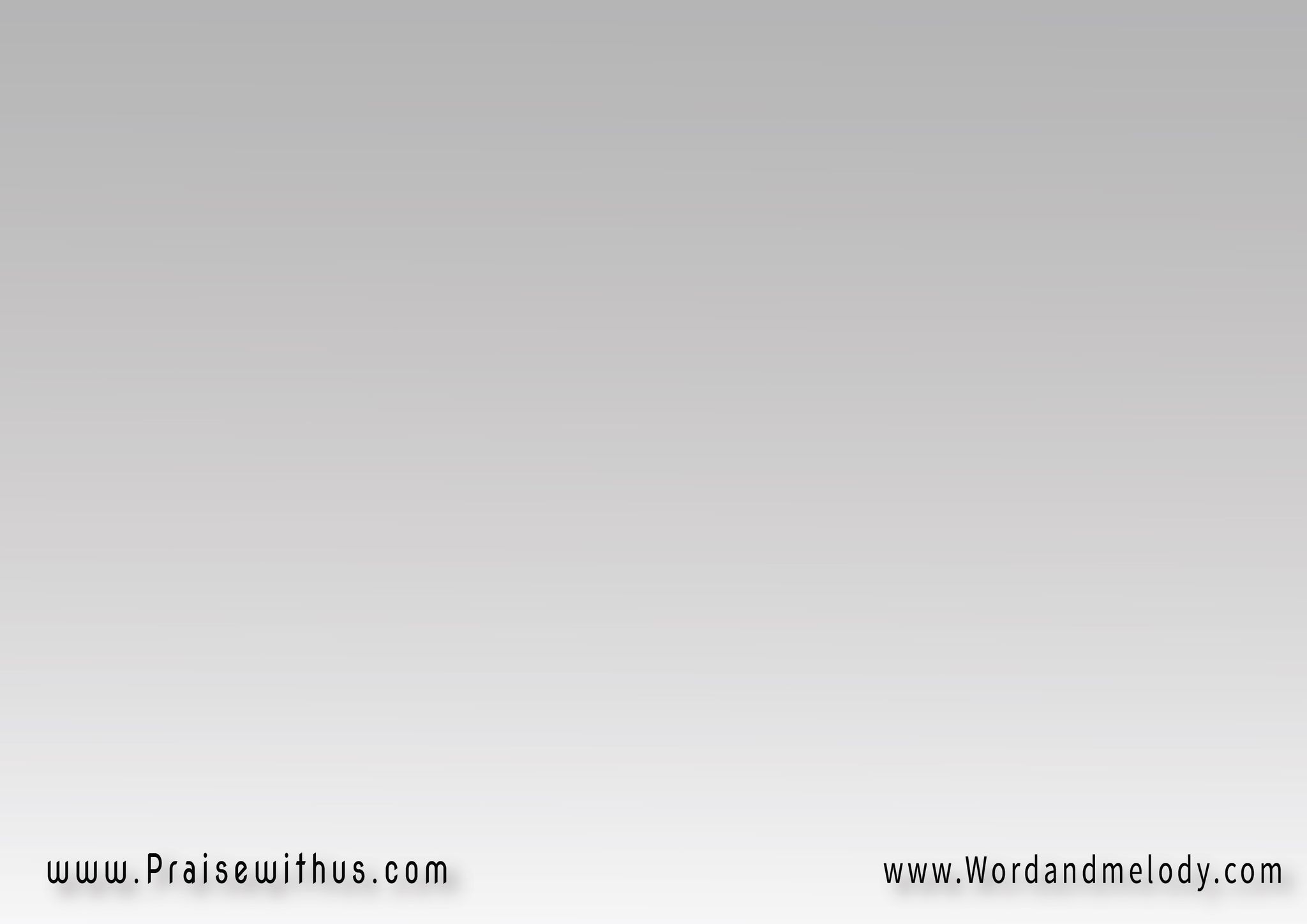 أزلية ومرتفعةوعجيبة هي أفعالكيا ربي يسوع المسيحسيد كل ممالك
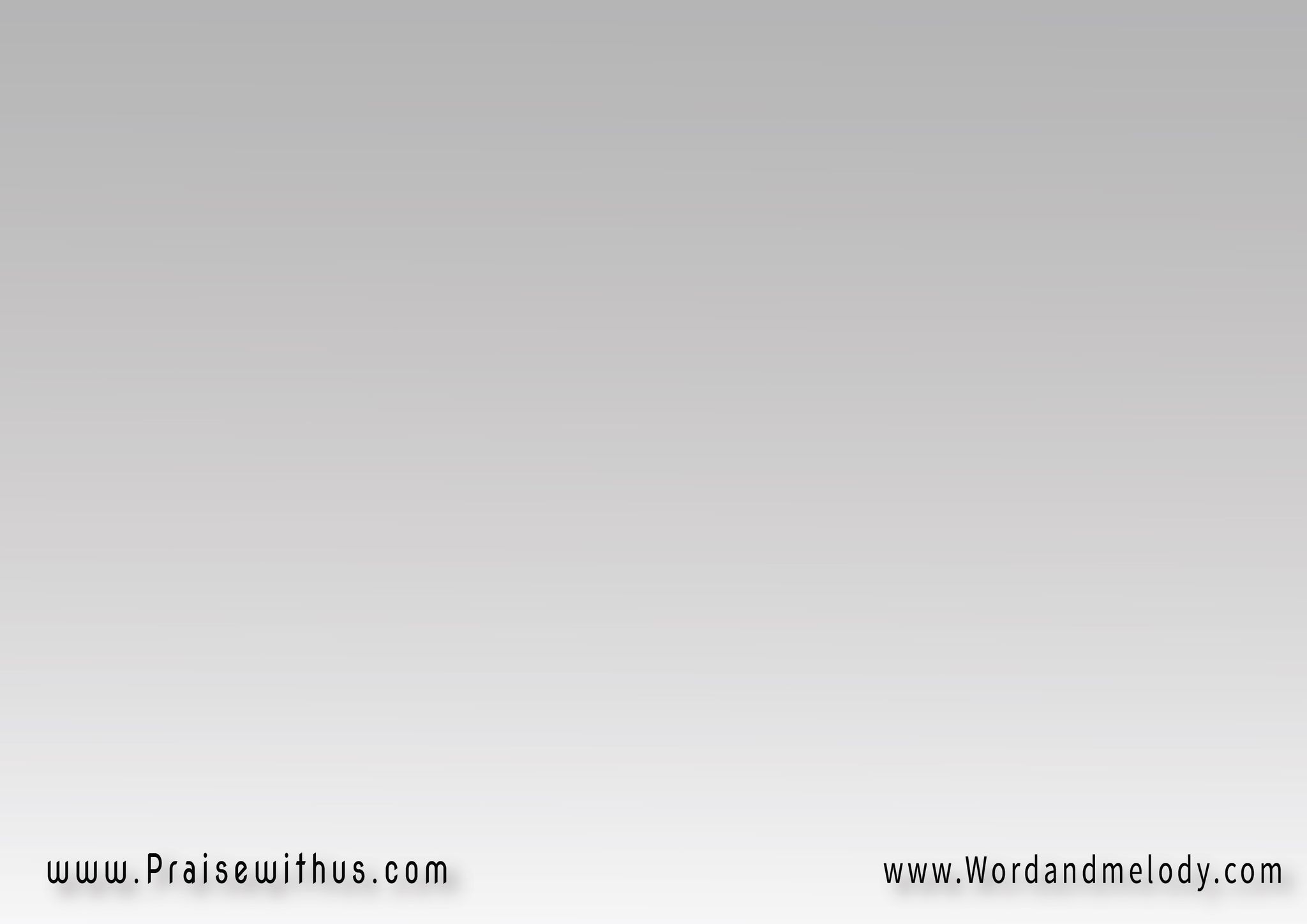 ممالك الدنيا تزولوالمال كله فانييا ربي يسوع المسيحملكك غير متناهي
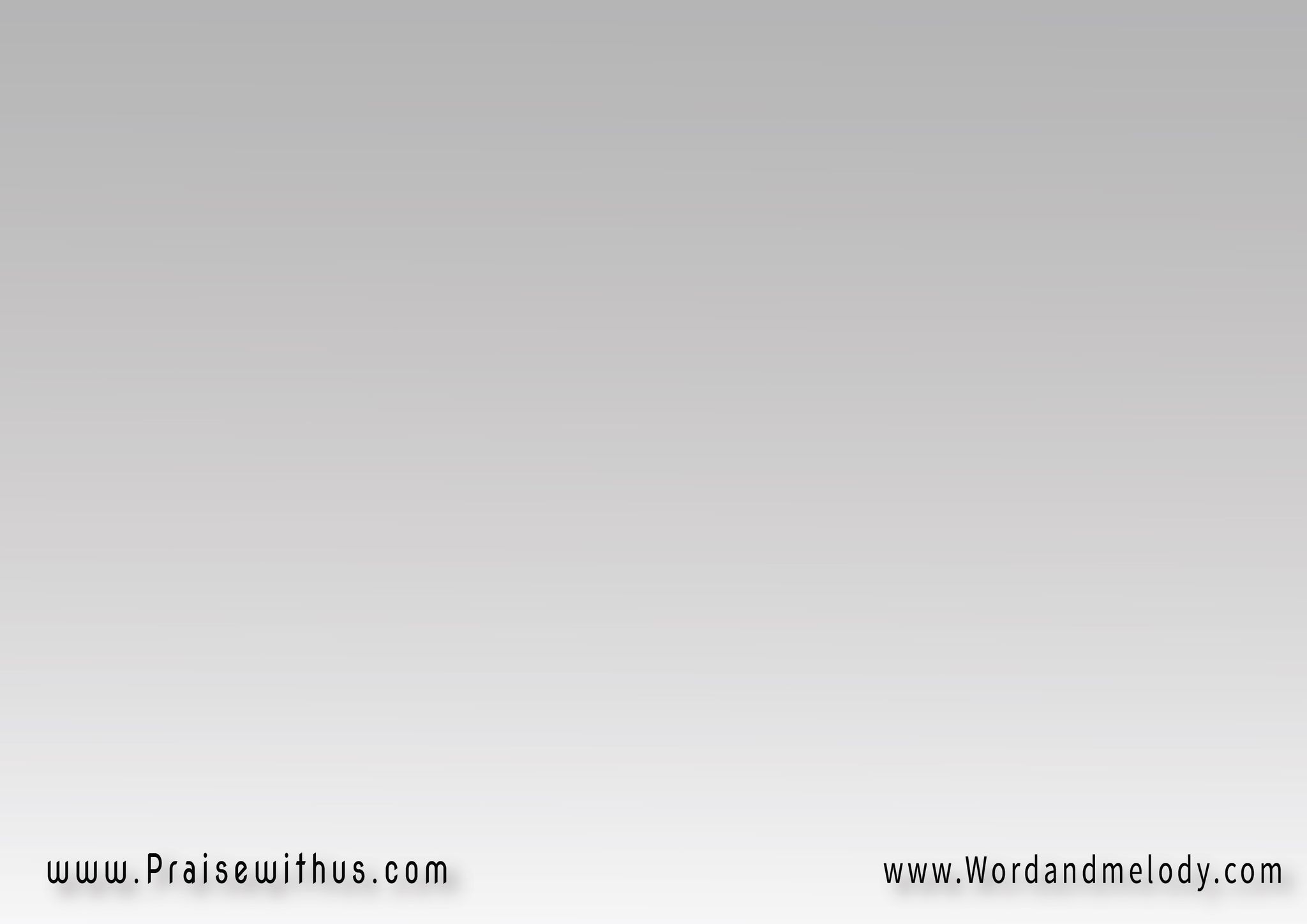 تنتهي الممالكتفني كنوز الأمراياربي يسوع المسيحأنت كنز الفقرا
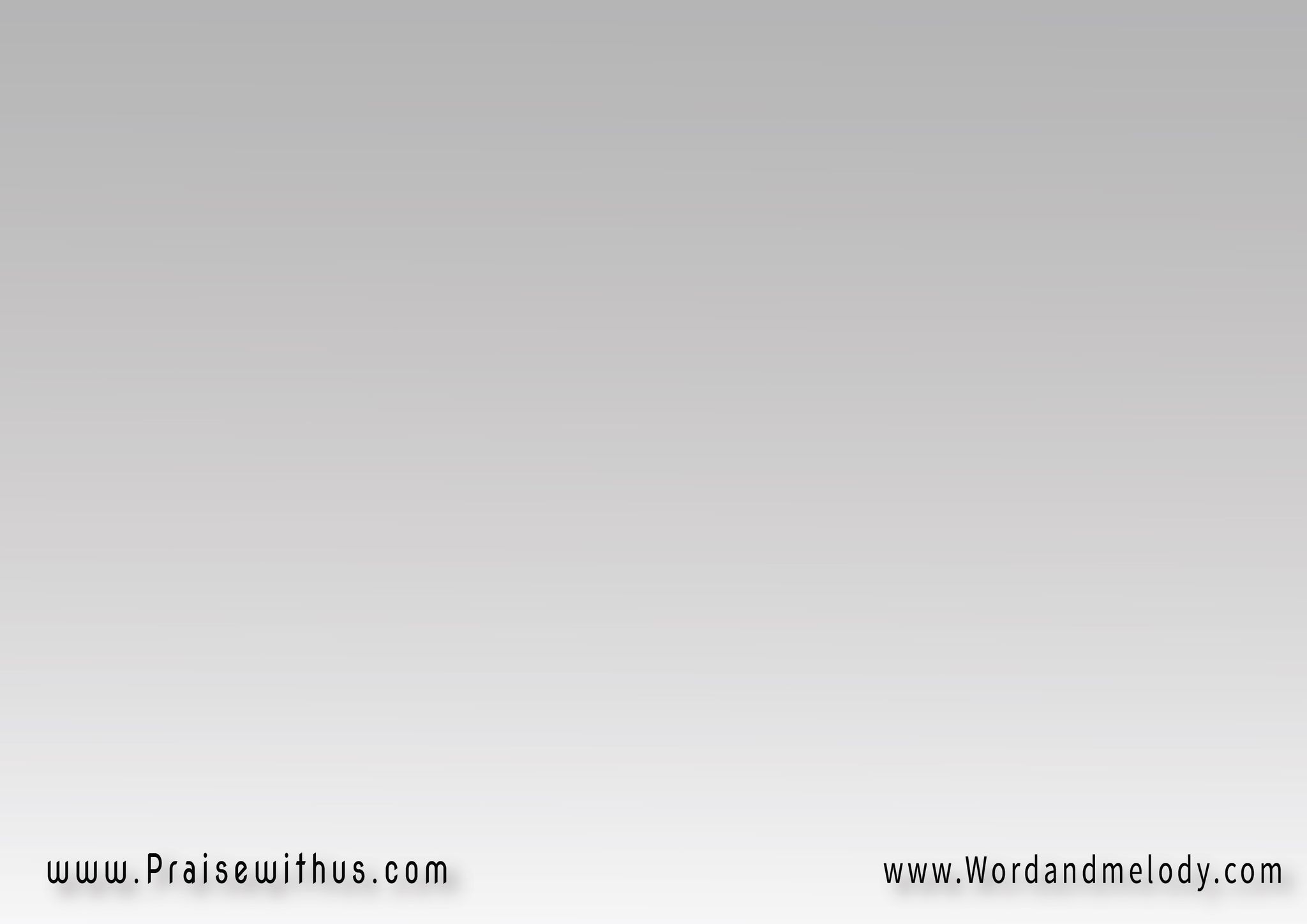 فقراء شعبك إغنيهموالمرضي اشفيهموالأيتام ربيهممن فضلك إغنيهم
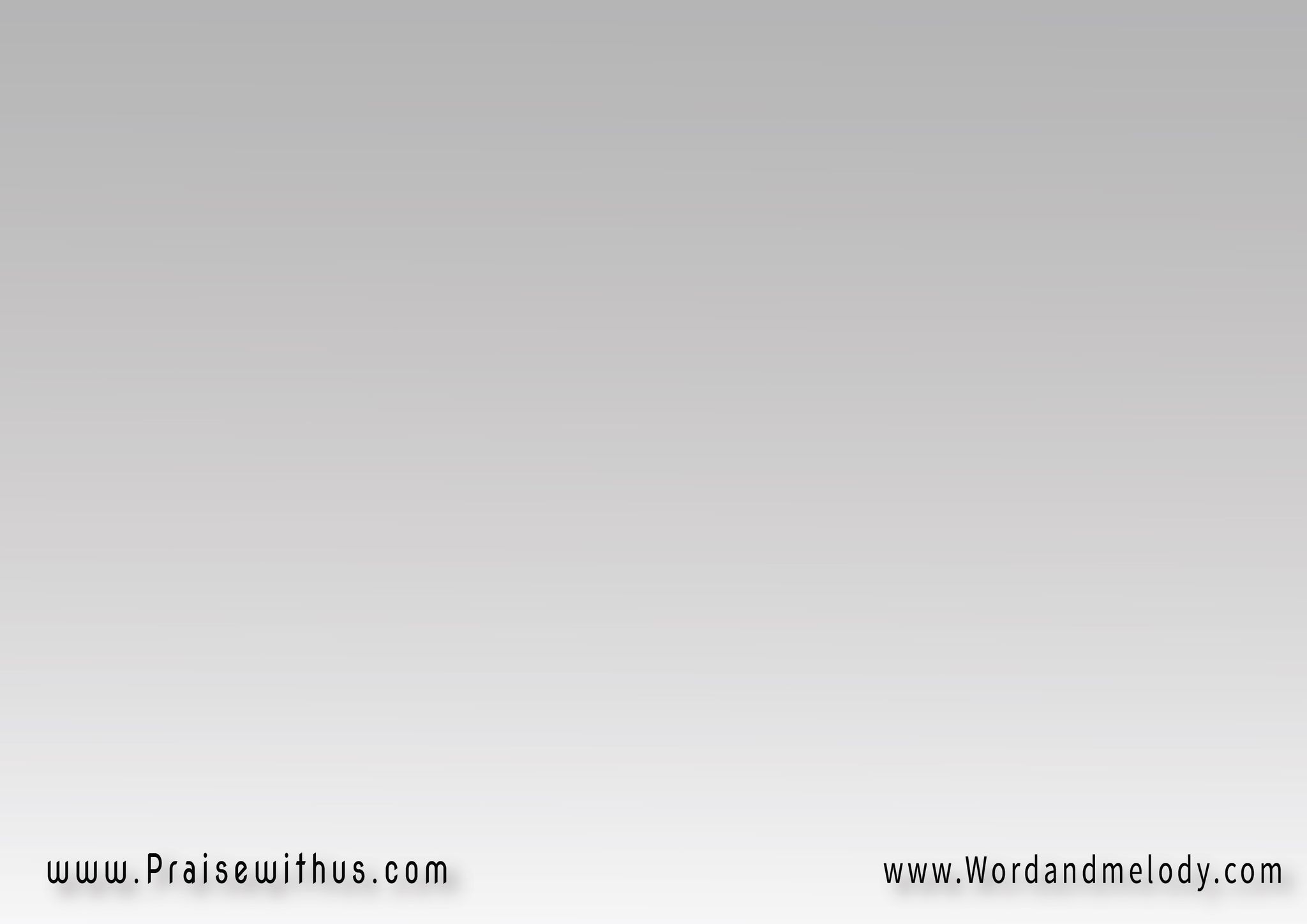 إغنيهم من فضلكوأوف عن المديونينيا ربي يسوع المسيحأنت غني المحتاجين
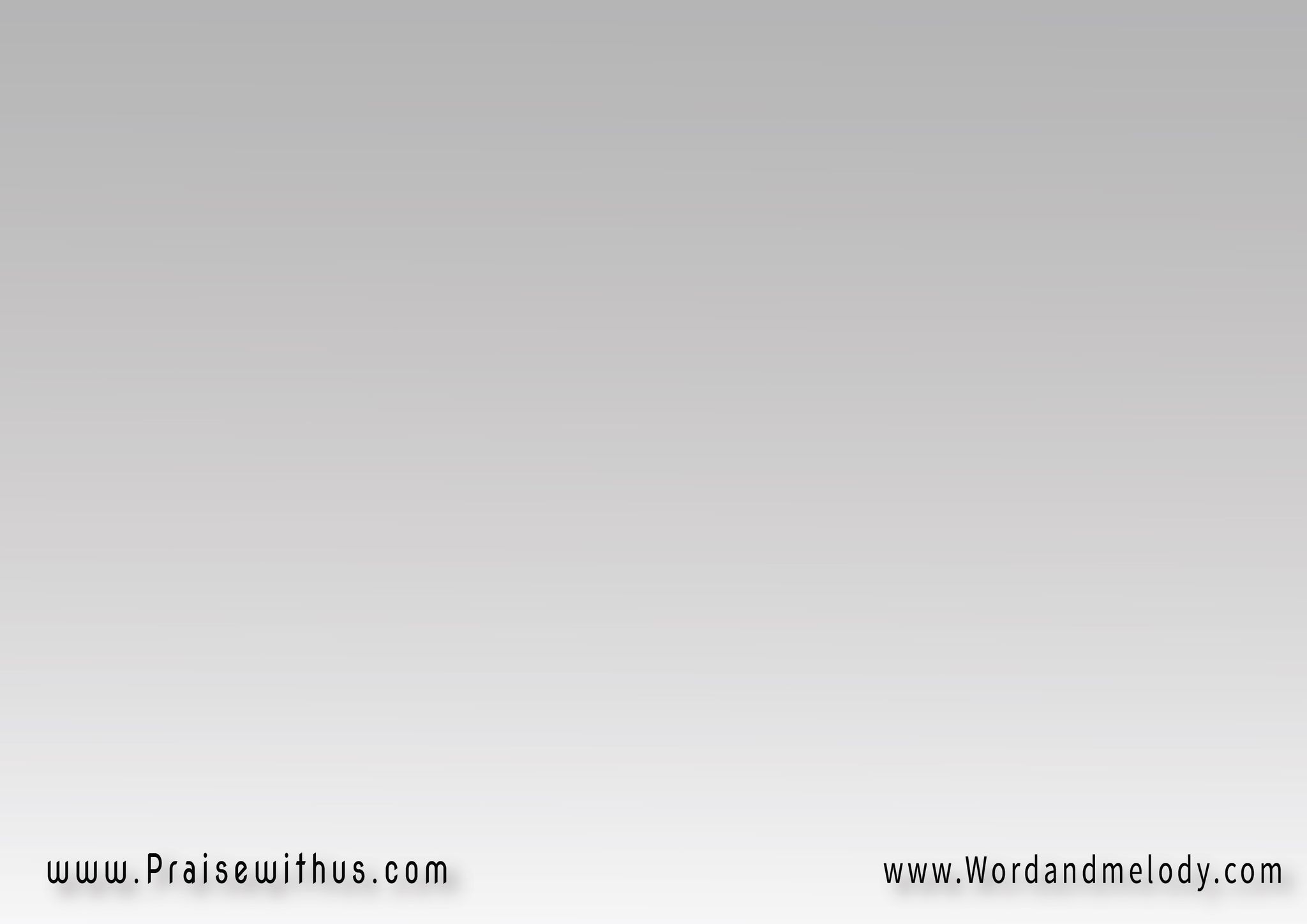 إن كنا محتاجينفلنا درة ثمينةلنا الحجر الكريميسوع غالي القيمة
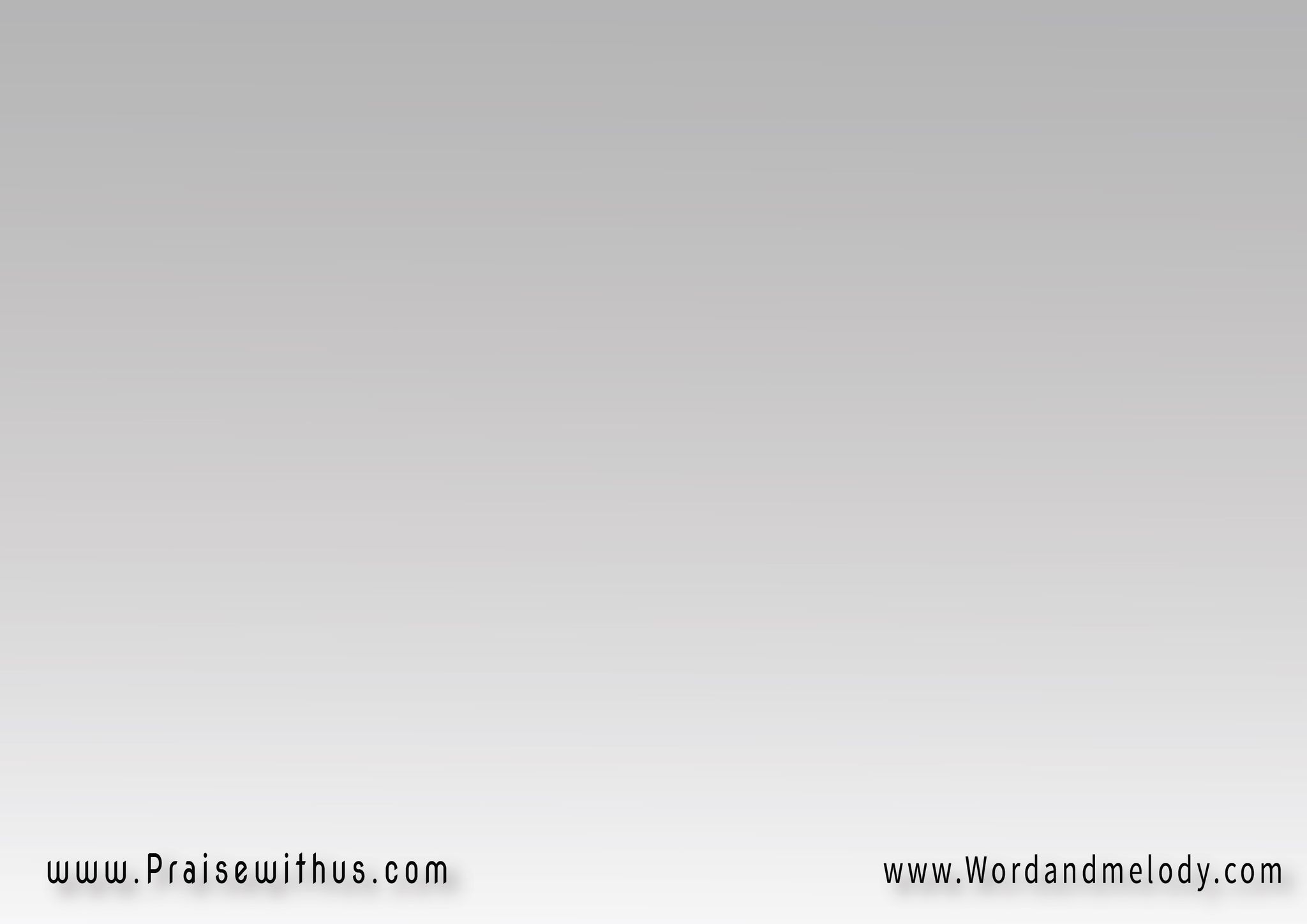 غالي القيمة وكريمأغلي من الدنيا تماماسمك يسوع المسيحغافر كل الآثام
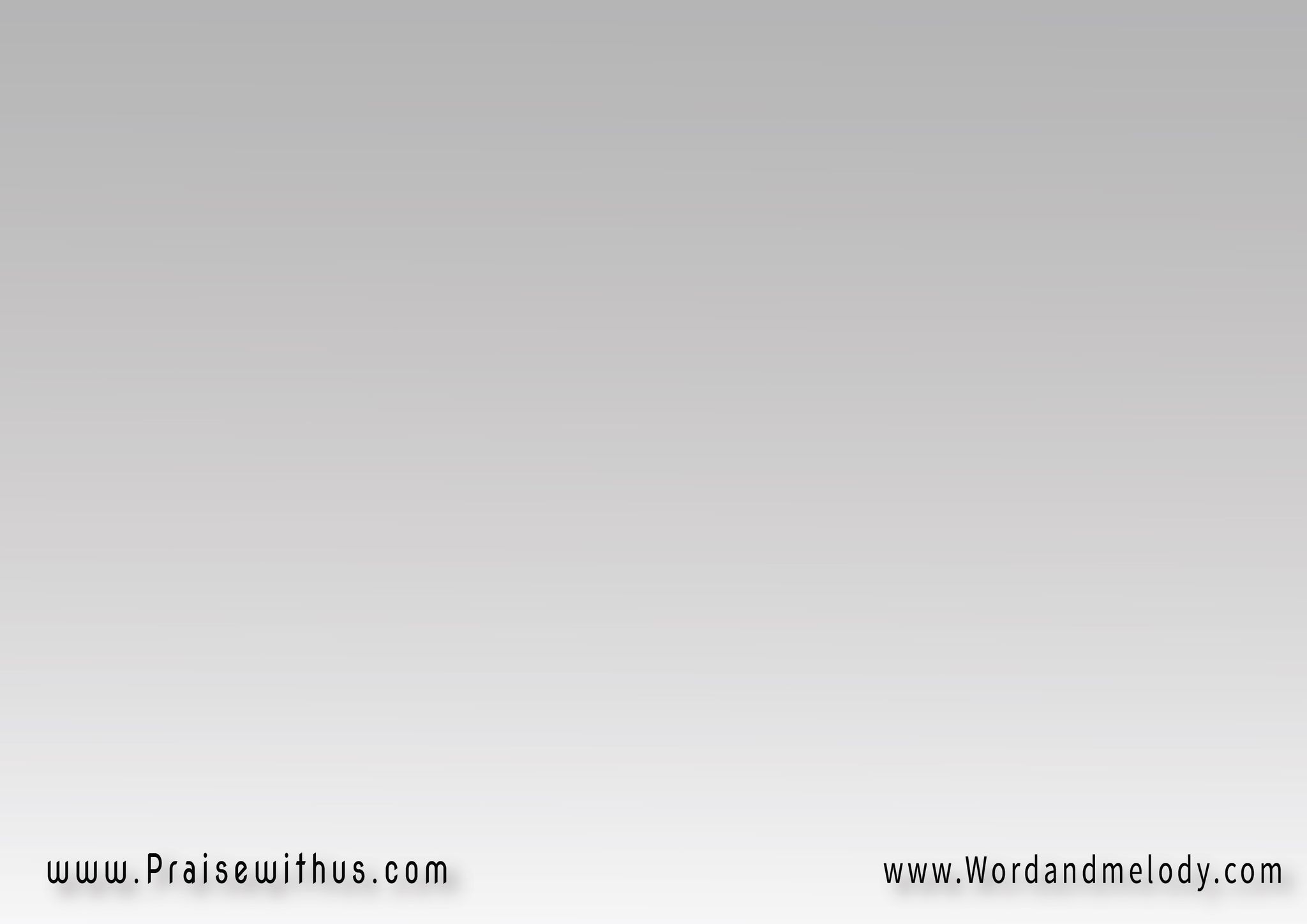 غافر كل الذنوبسامع لمن يدعوهتعترف له كل الشعوبوالملوك يسبحونه
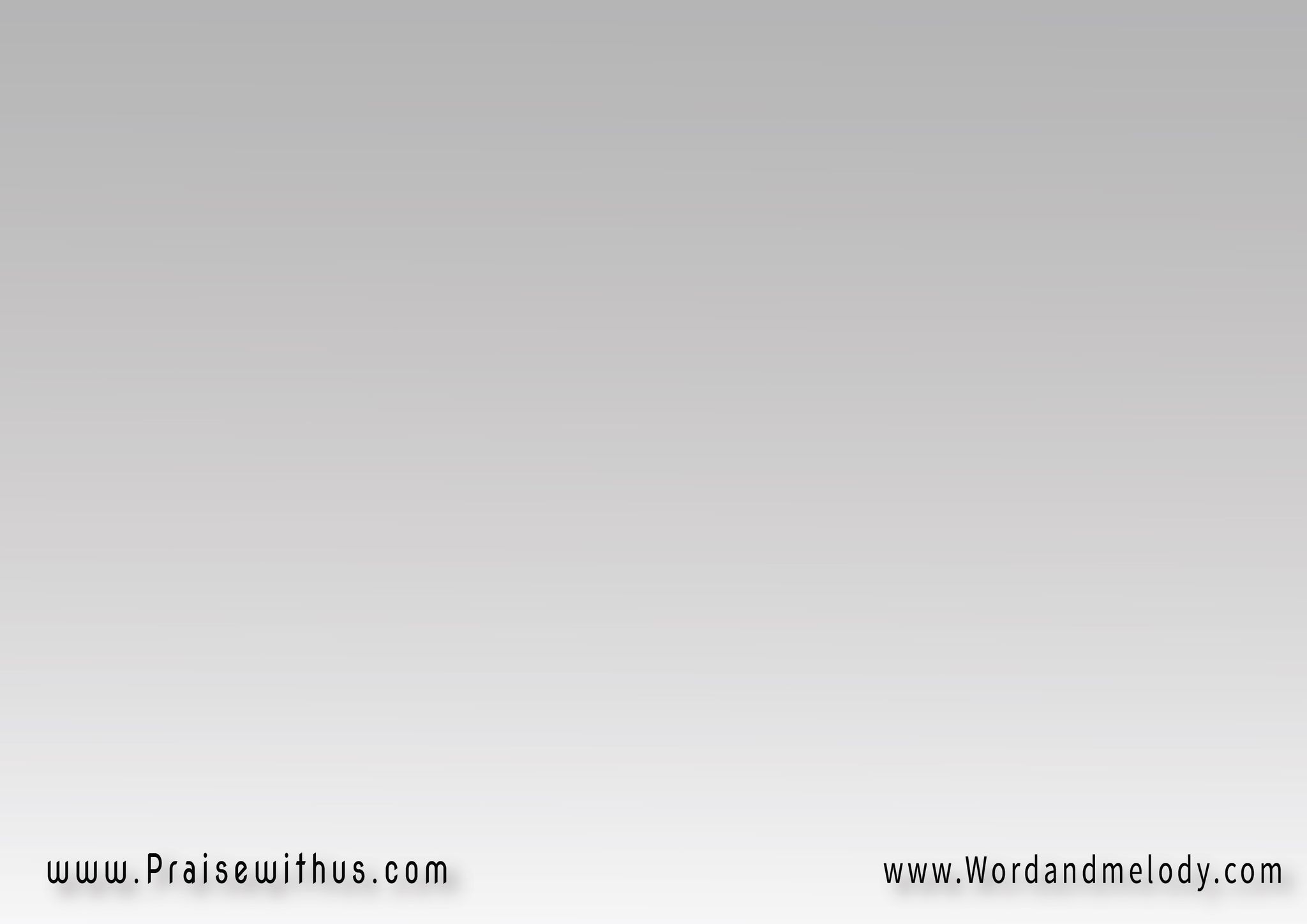 سبحوه يا كل الأمممجدوه يا كل الشعوبيا ربي يسوع المسيحأنت تبلِغنا المطلوب
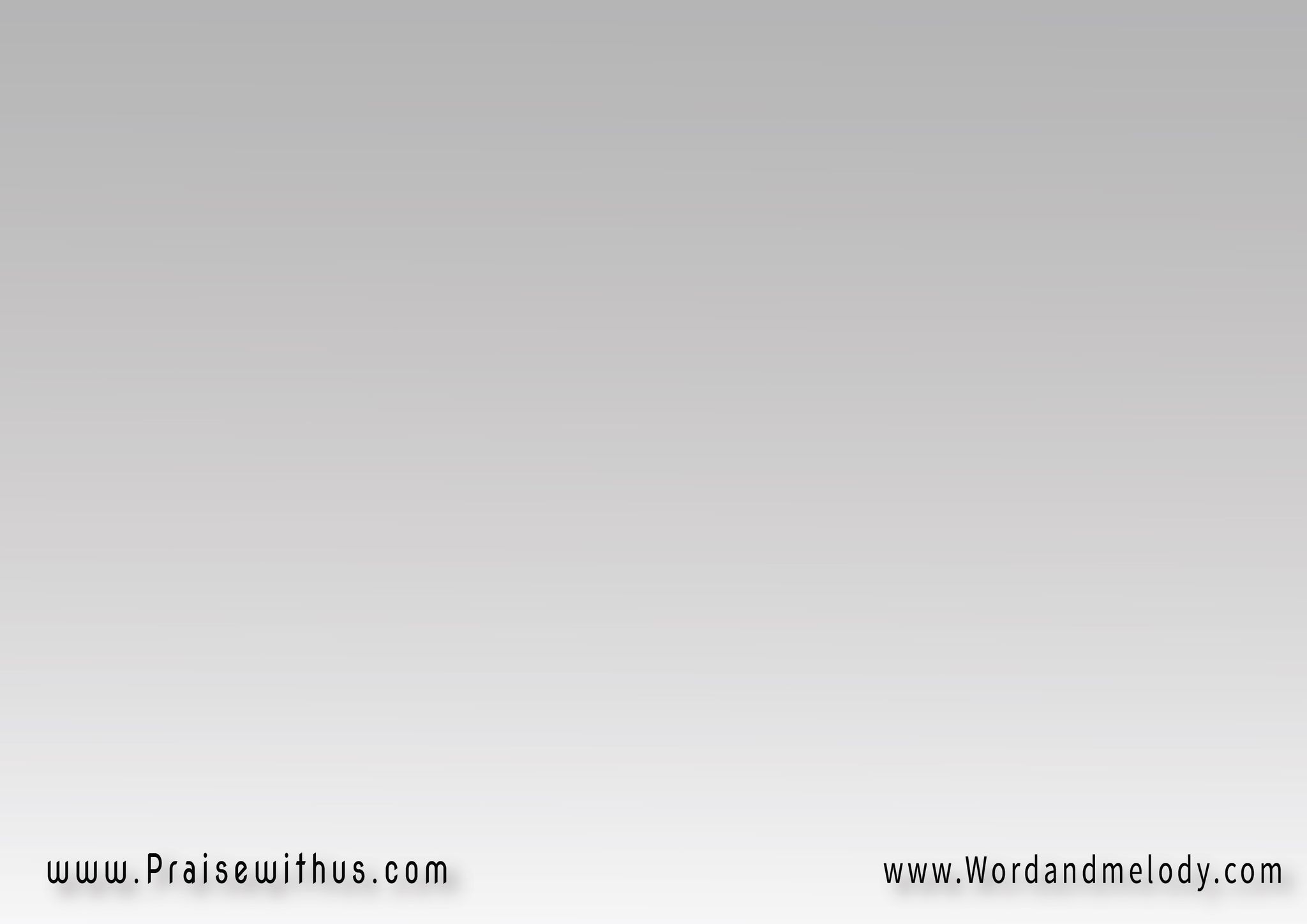 مطلوبنا ملكوتكومراحمك موجودةيا ربي يسوع المسيحيا من طبعه الجودة
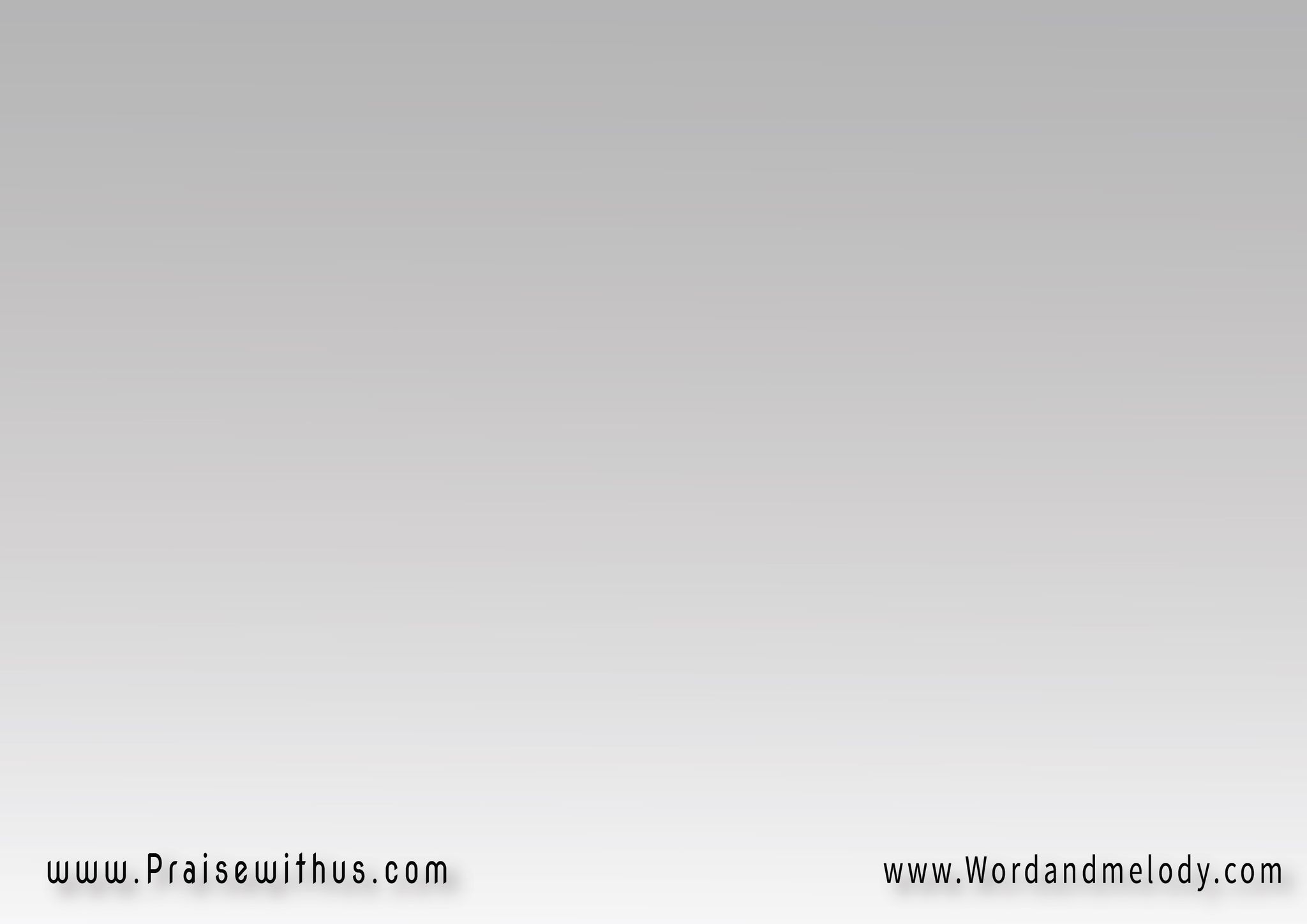 صاحب جودة وكريموليس له قط نظيريا ربي يسوع المسيحأنت على الكل بصير
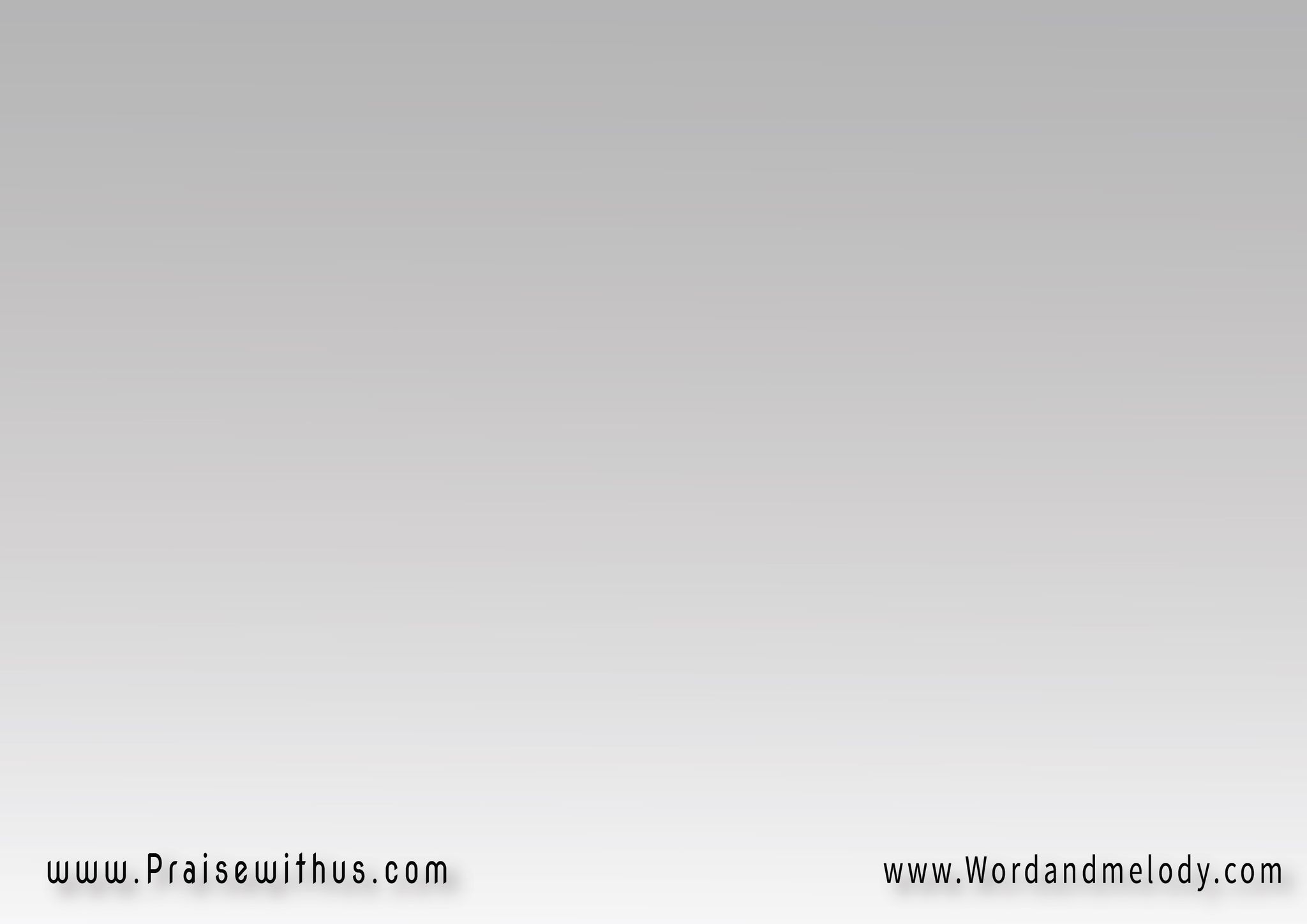 بصير ومتطلععلينا بتدابيركيا ربي يسوع المسيحلا تحوجنا لغيرك
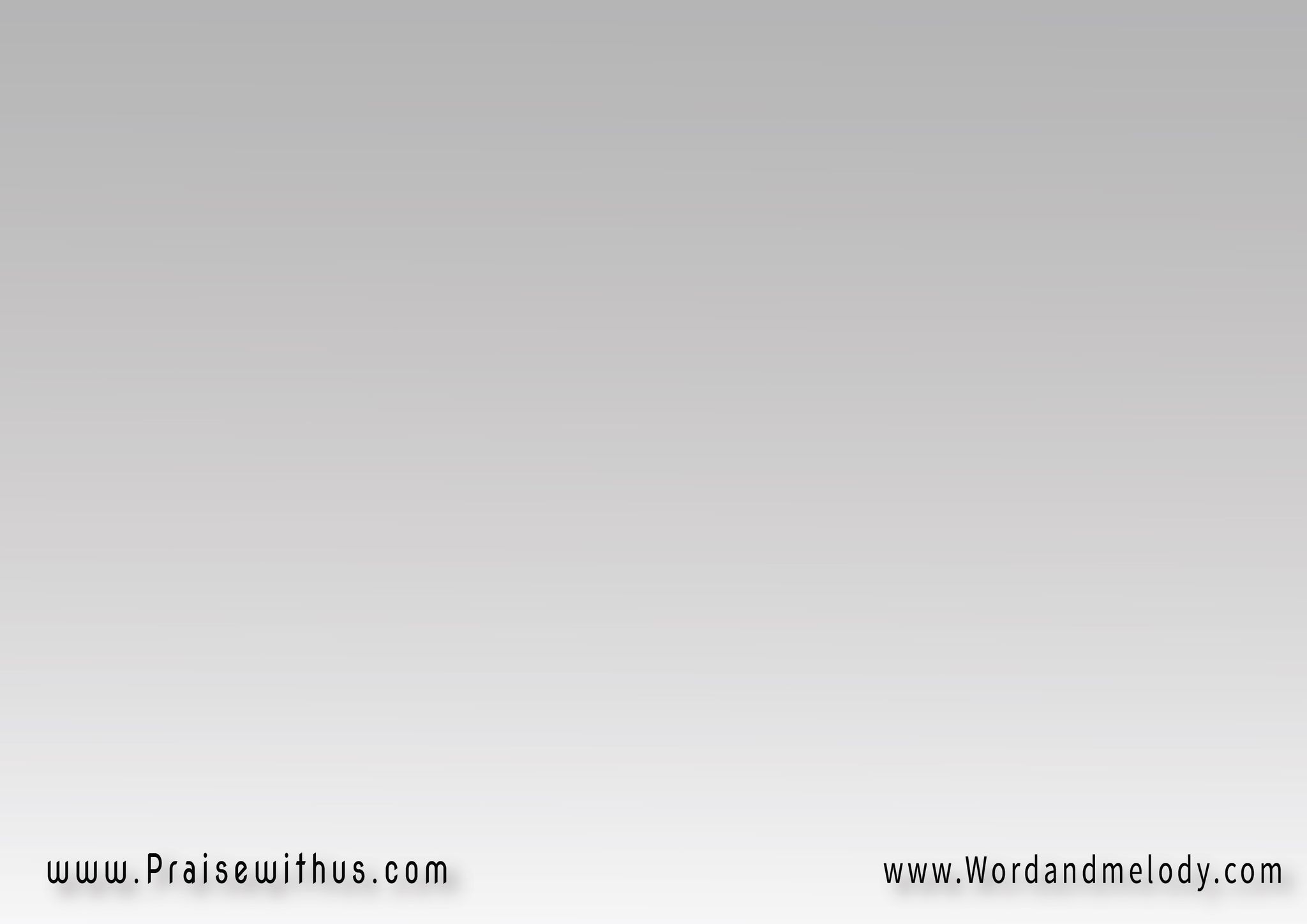 لا نعرف غيركإله بإنجيلك صدقناأنت هو ابن اللهفي إيمانك ثبتنا
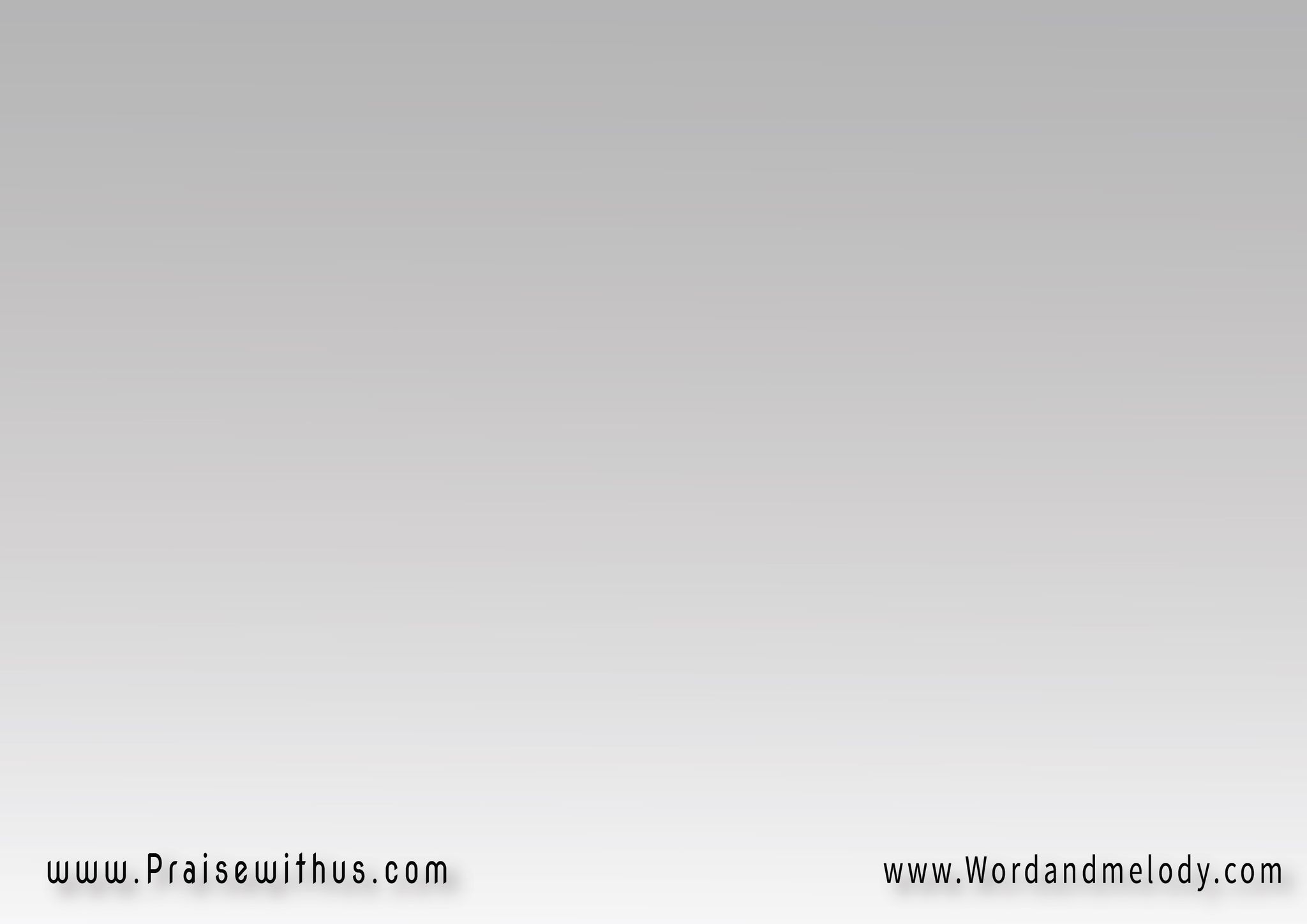 ثبتنا على الإيمانوأنهضنا من كل مللياربي يسوع المسيحباسمك نتهلل
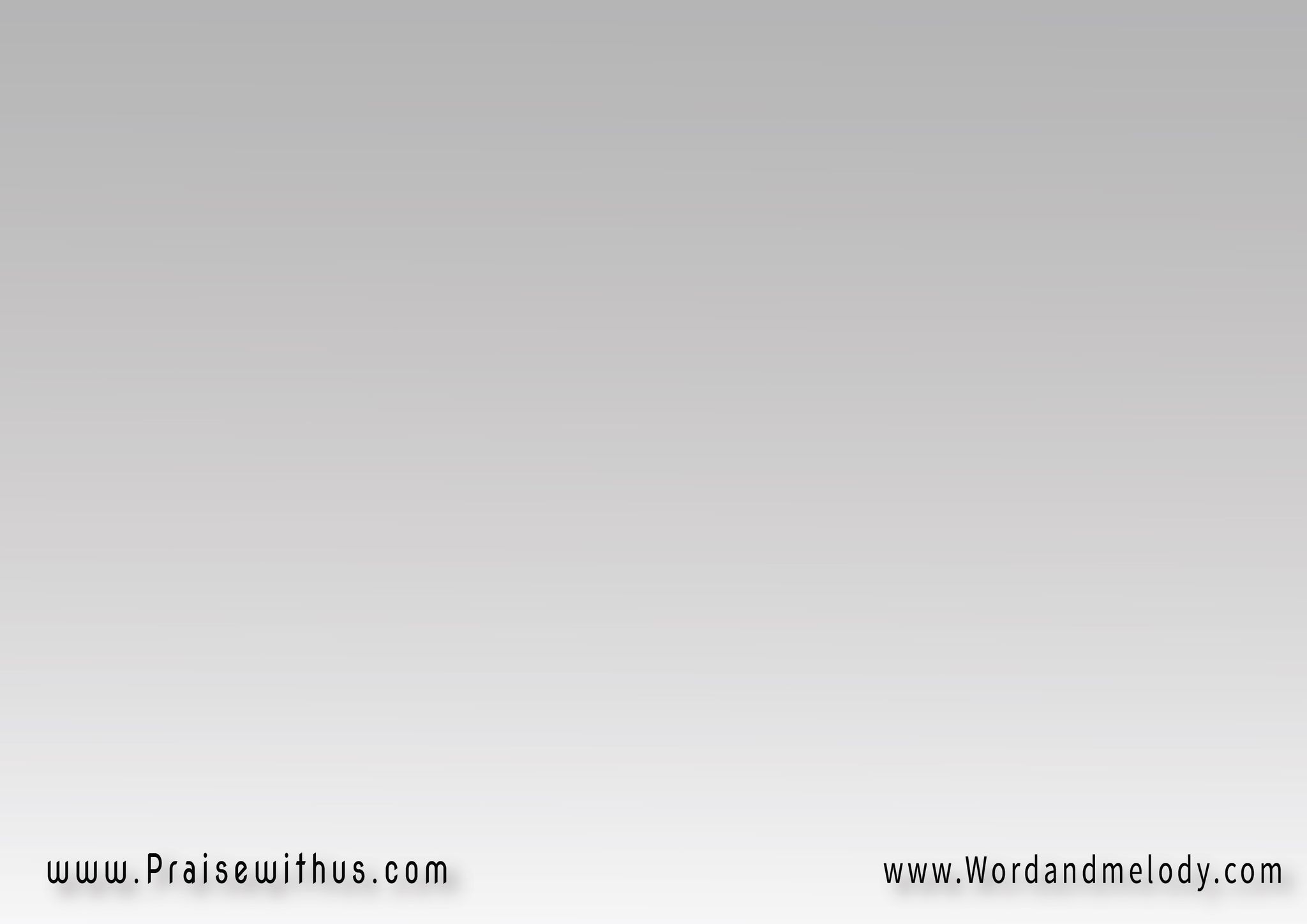 نتهلل بالألحانونرتل بالمزموريا ربي يسوع المسيحتسبيحك بهجة وسرور
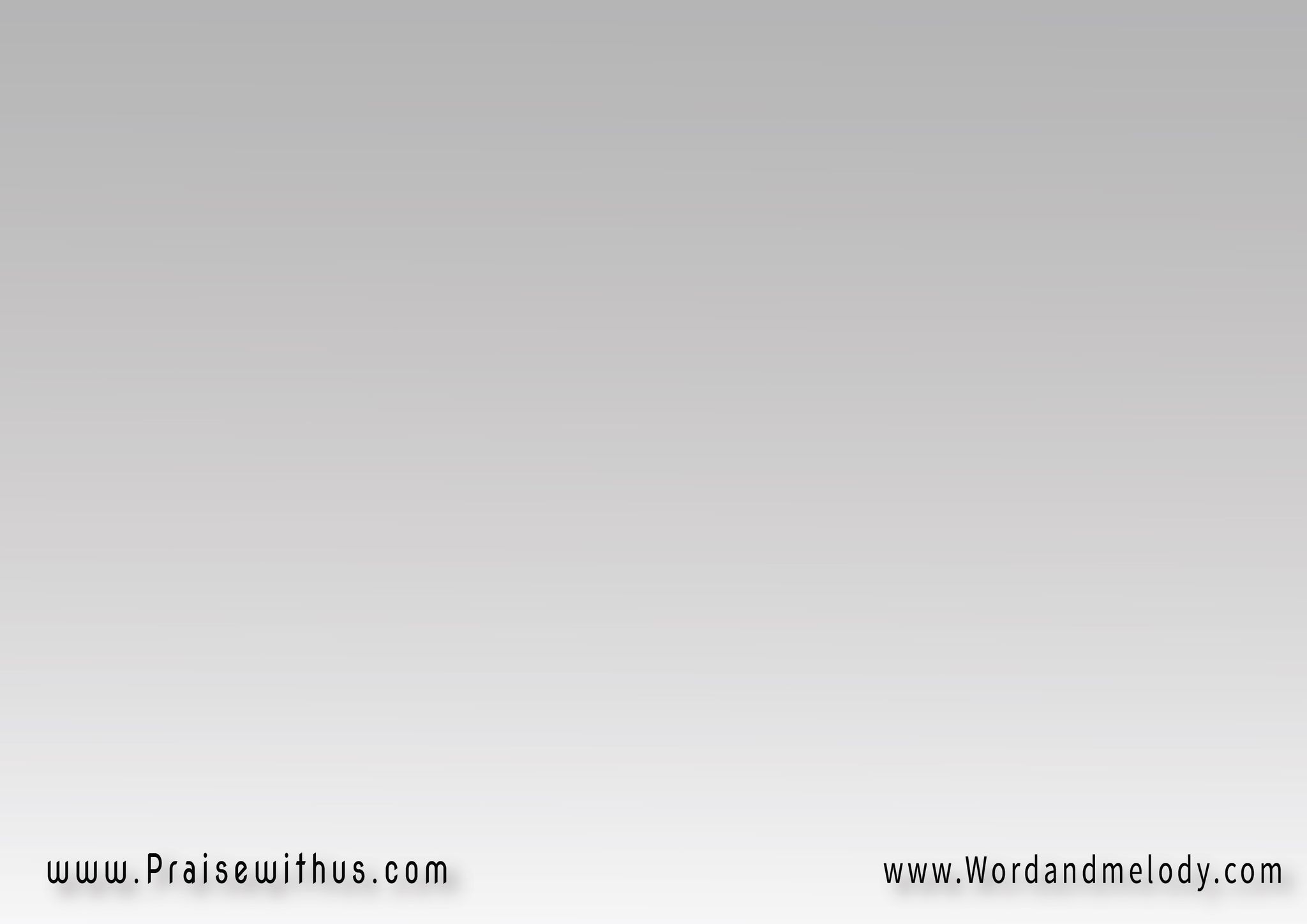 سرورنا تسابيحكبهجتنا هي مجدكيا ربي يسوع المسيحالعظمة لك وحدك
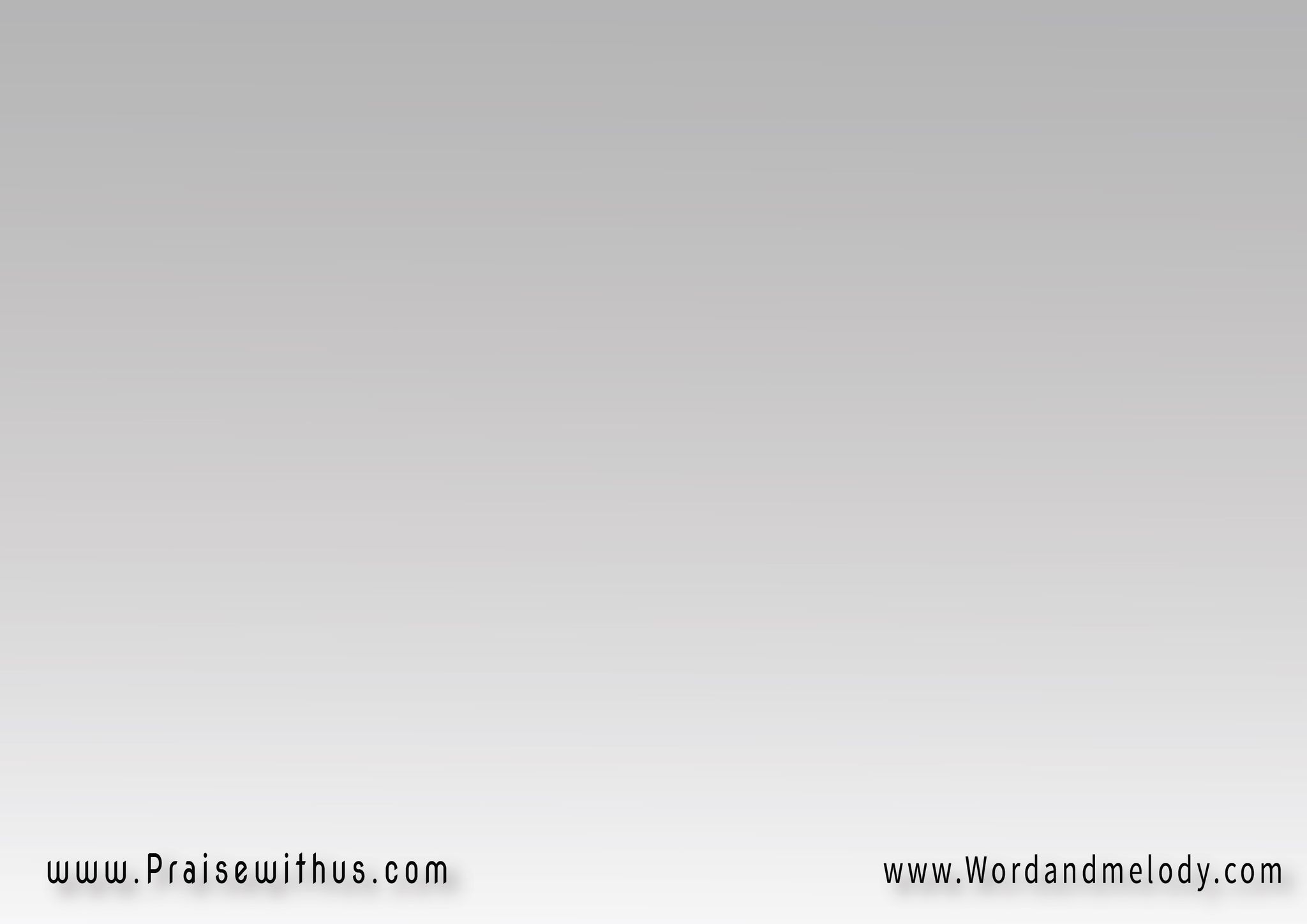 لك وحدك أنا أخطيتوصنعت الشر أمامكلتصدق في أقوالكوتغلب في أحكامك
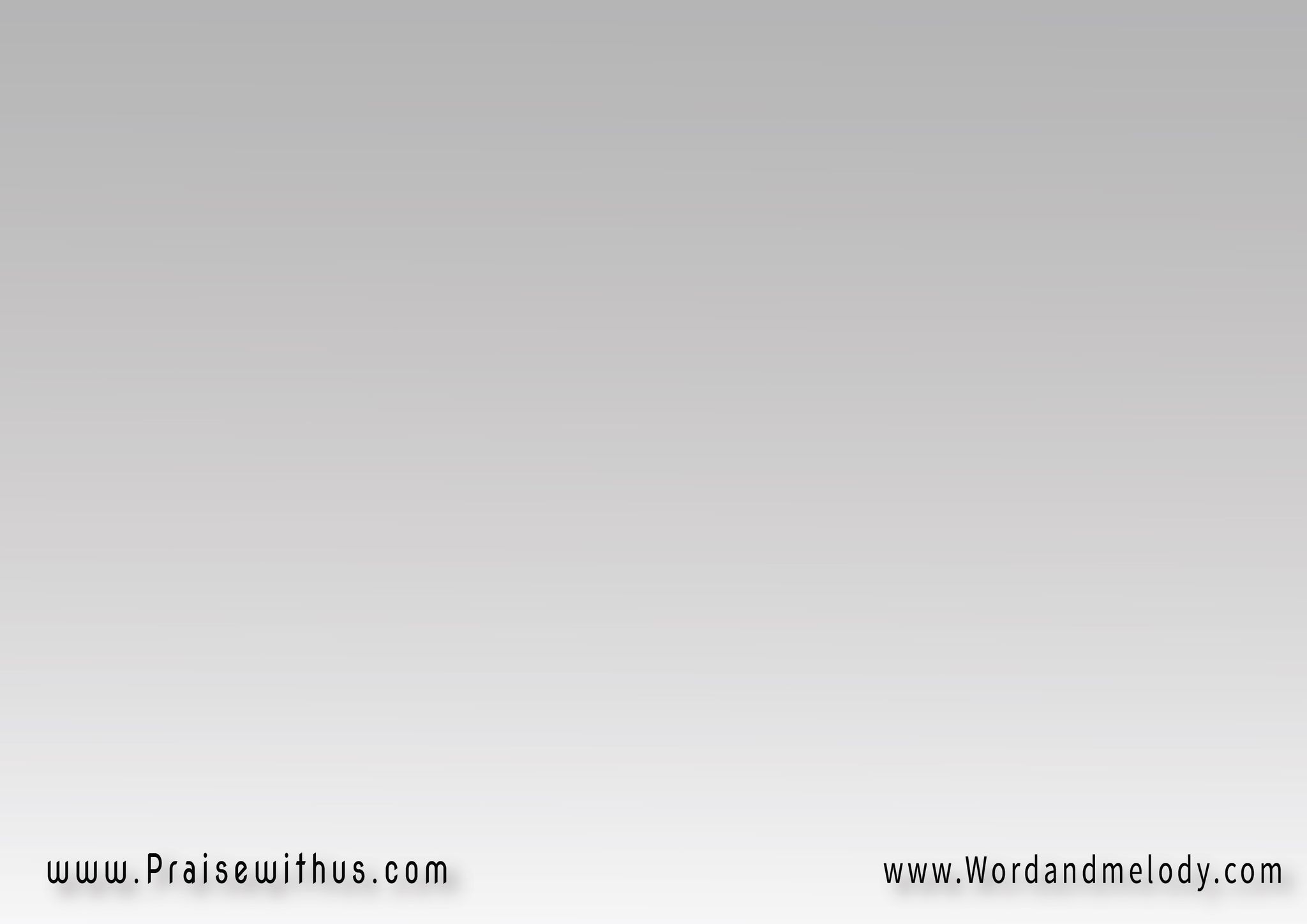 أحكامك حق وعدلومراحمك متسعةيا ربي يسوع المسيحارحم نفسي المتضعة
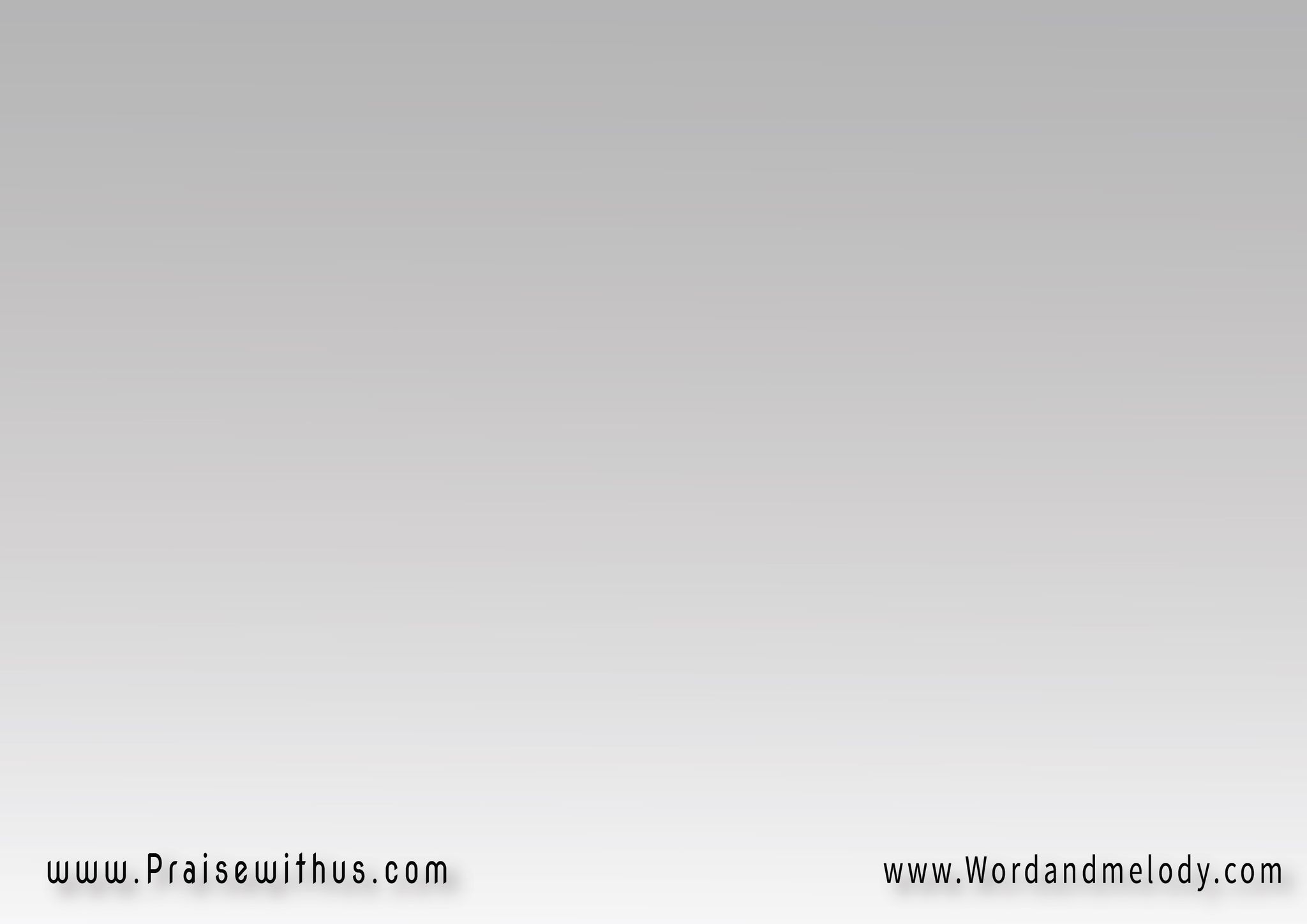 أتضعت أمام مجدكوإتكلت على أقوالكيا ربي يسوع المسيحلا تطرحني على شمالك
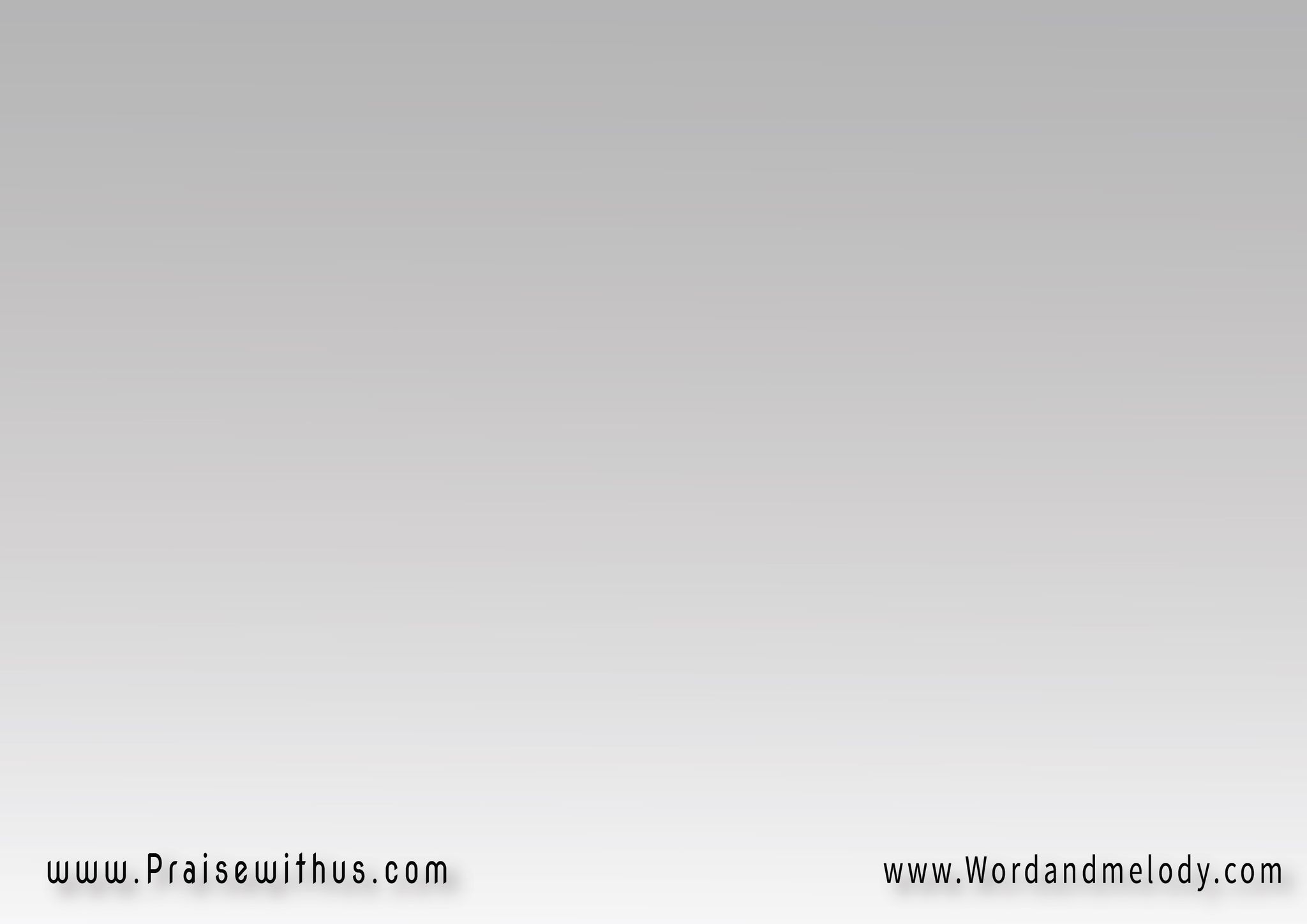 على شمالك لا توقفنيمع القوم الأشرارأسألك أن تقبلنيكما قبلت العشار
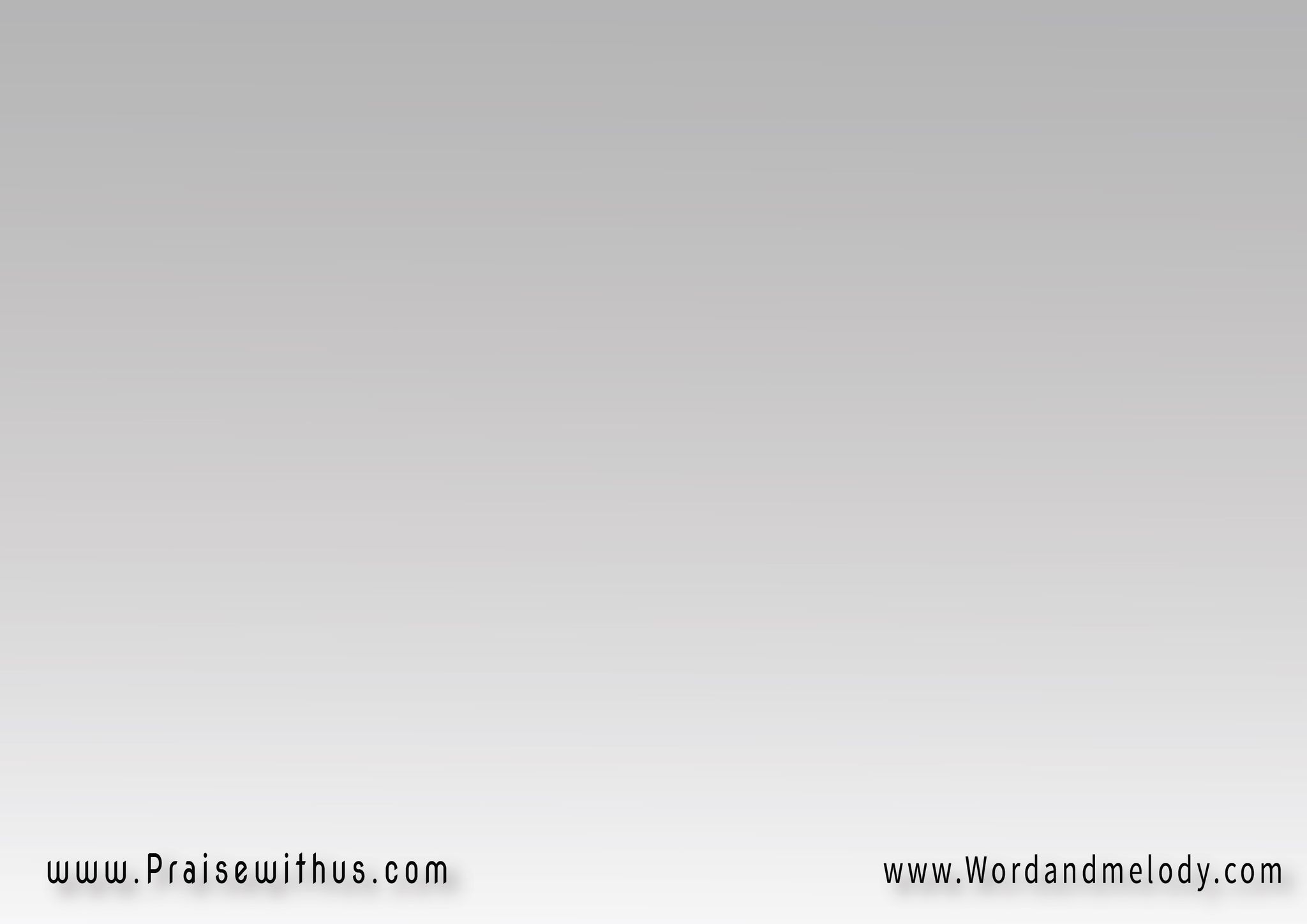 أصرخ بصوت العشاروأنا برأسي مطاطياللهم اغفر لي الأوزارفأنا عبدك الخاطي
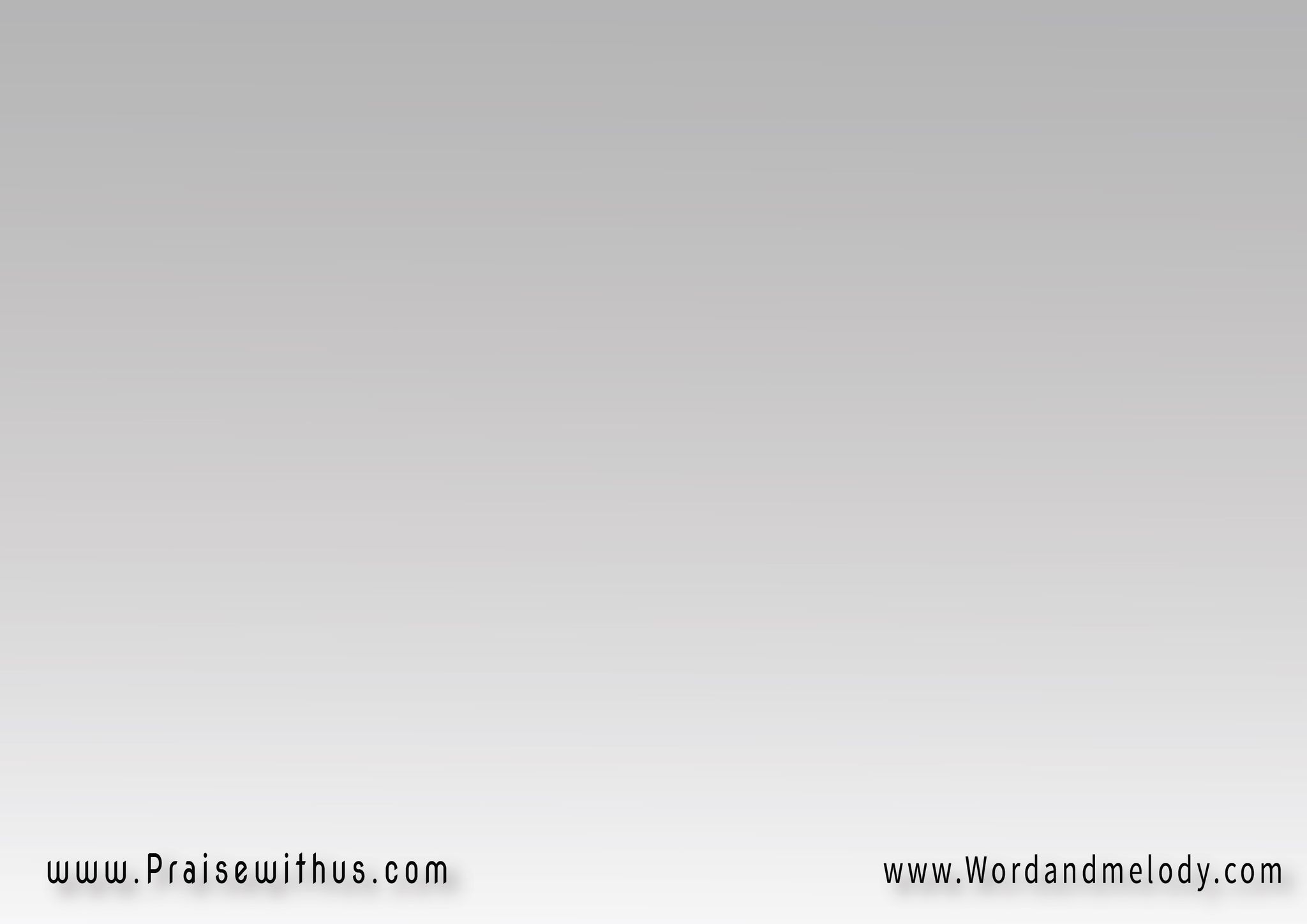 الخطية من طبعيوأنت طبعك الاحسانليس عبد بلا خطيةولا سيد بلا غفران
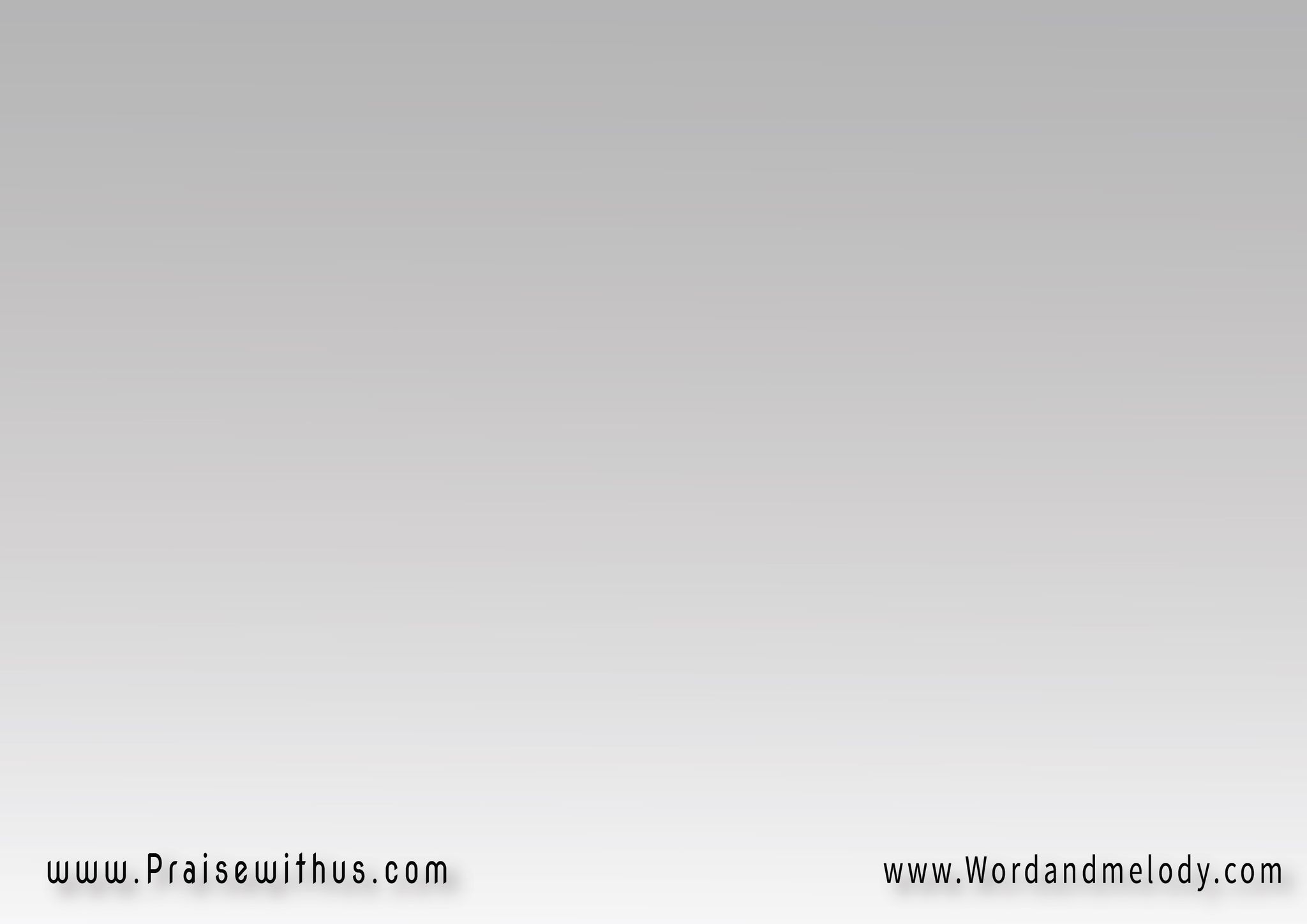 الغفران من عندكوالرحمة هي من قِبَلكيا ربي يسوع المسيحاهديني الى سبلك
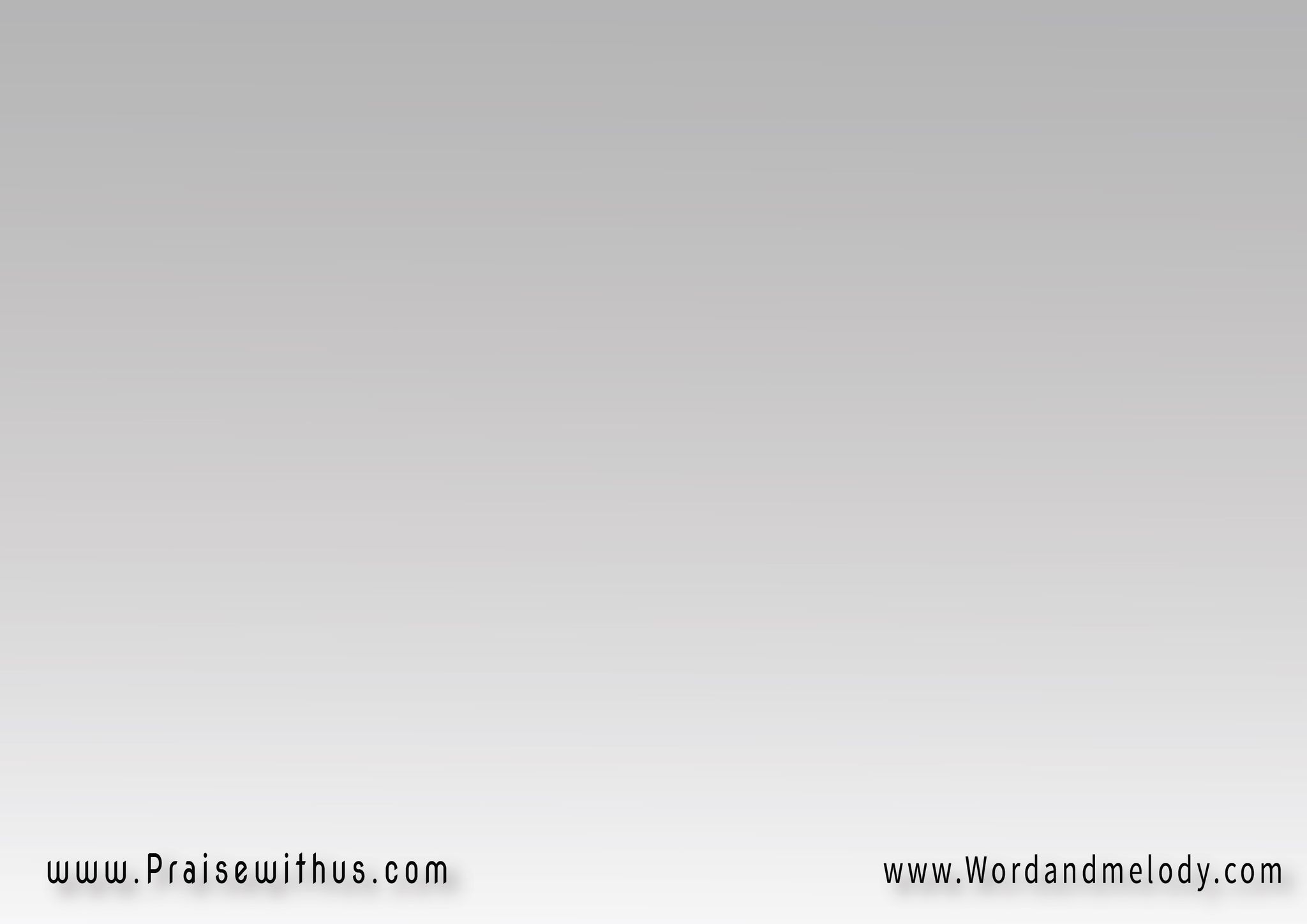 سبلك تاهت عنيوالعمر فرغ منيأسألك أن تقبلنيوالتوبة أعطيني
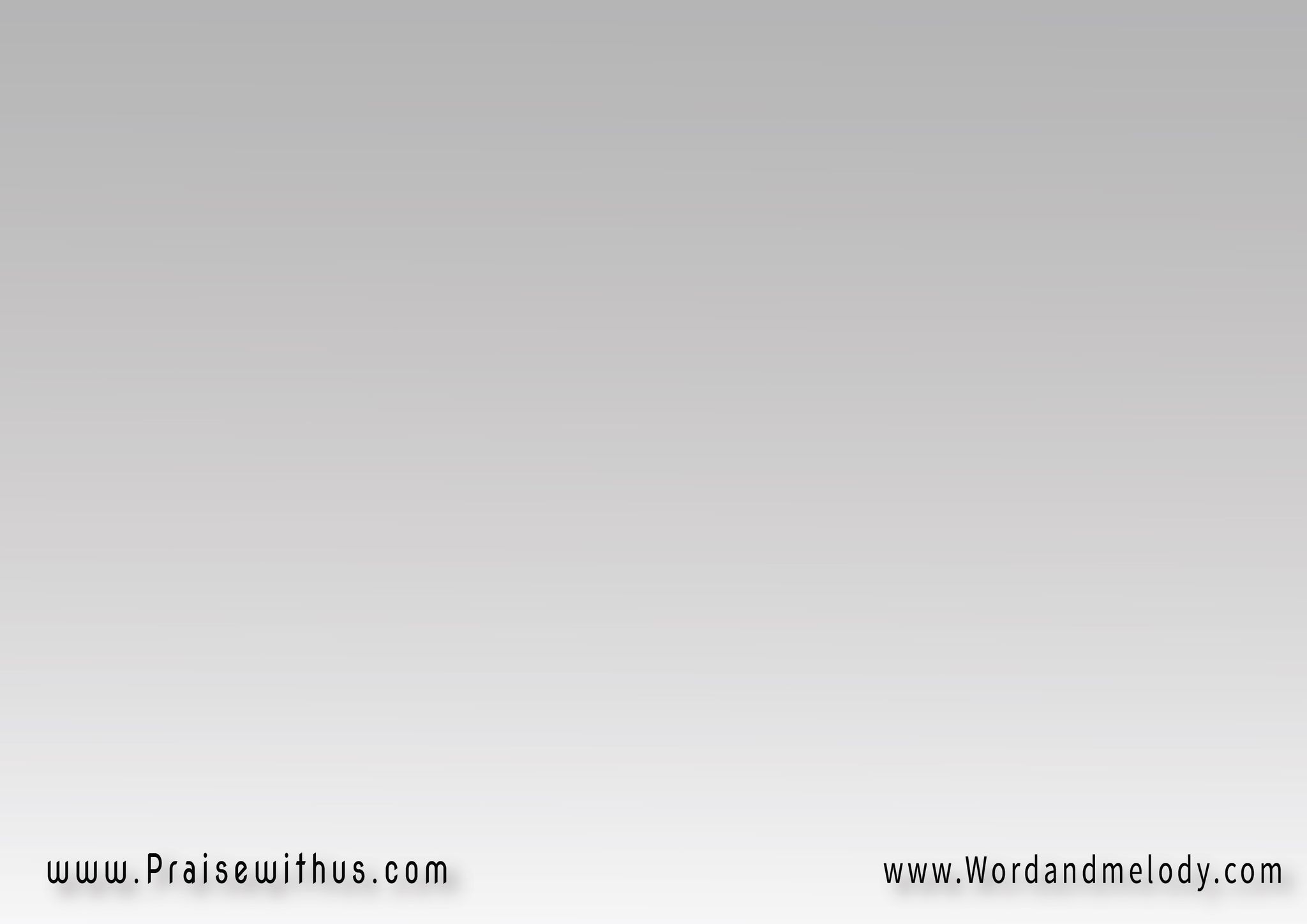 إعطيني التوبة والغفرانونقيني من كل عيوبييا ربي يسوع المسيحاغفر لي ذنوبي
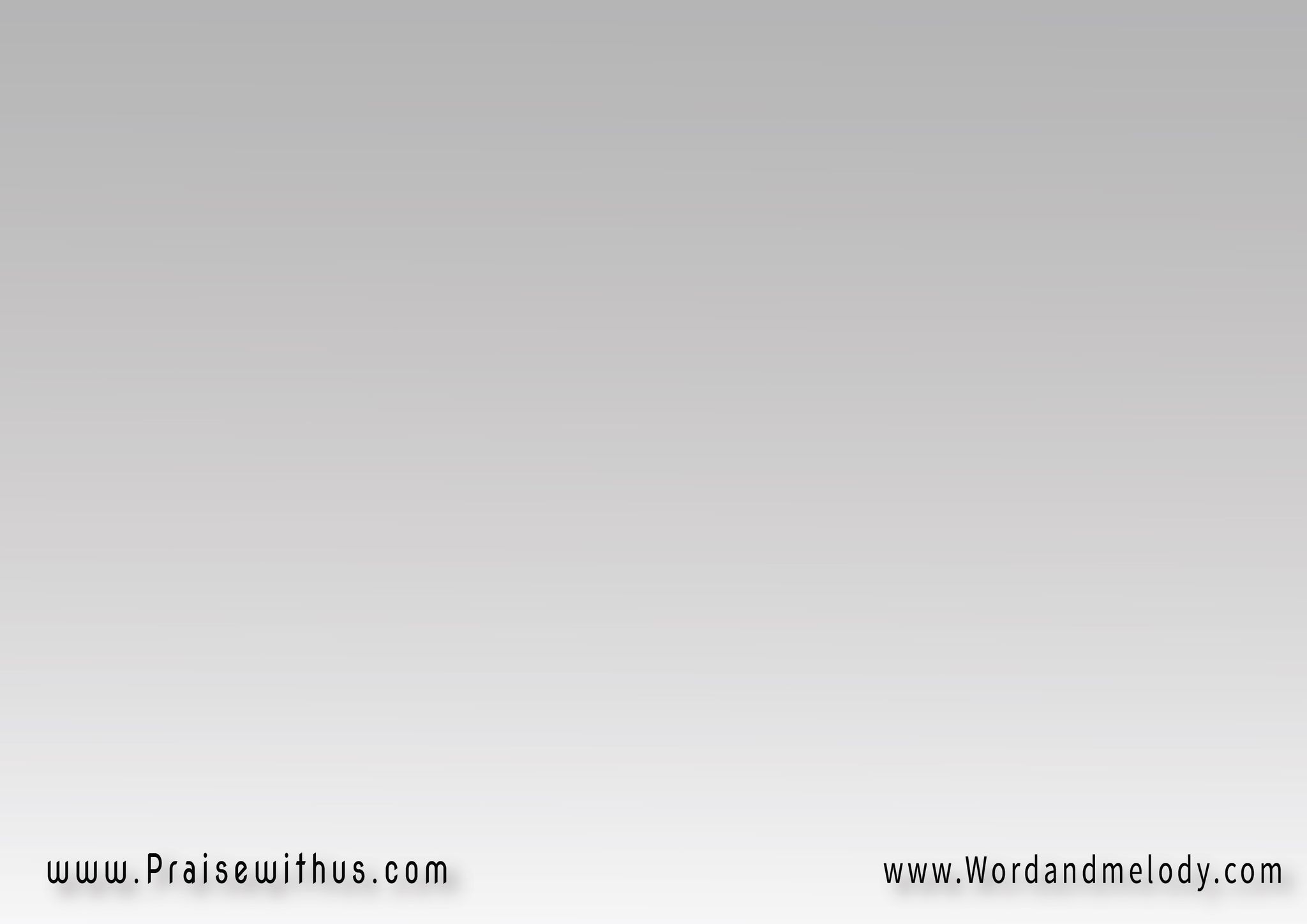 ذنوبي ثقلت فوق رأسيكحمل ثقيل قاسييا ربي يسوع المسيحإشف كل حواسي
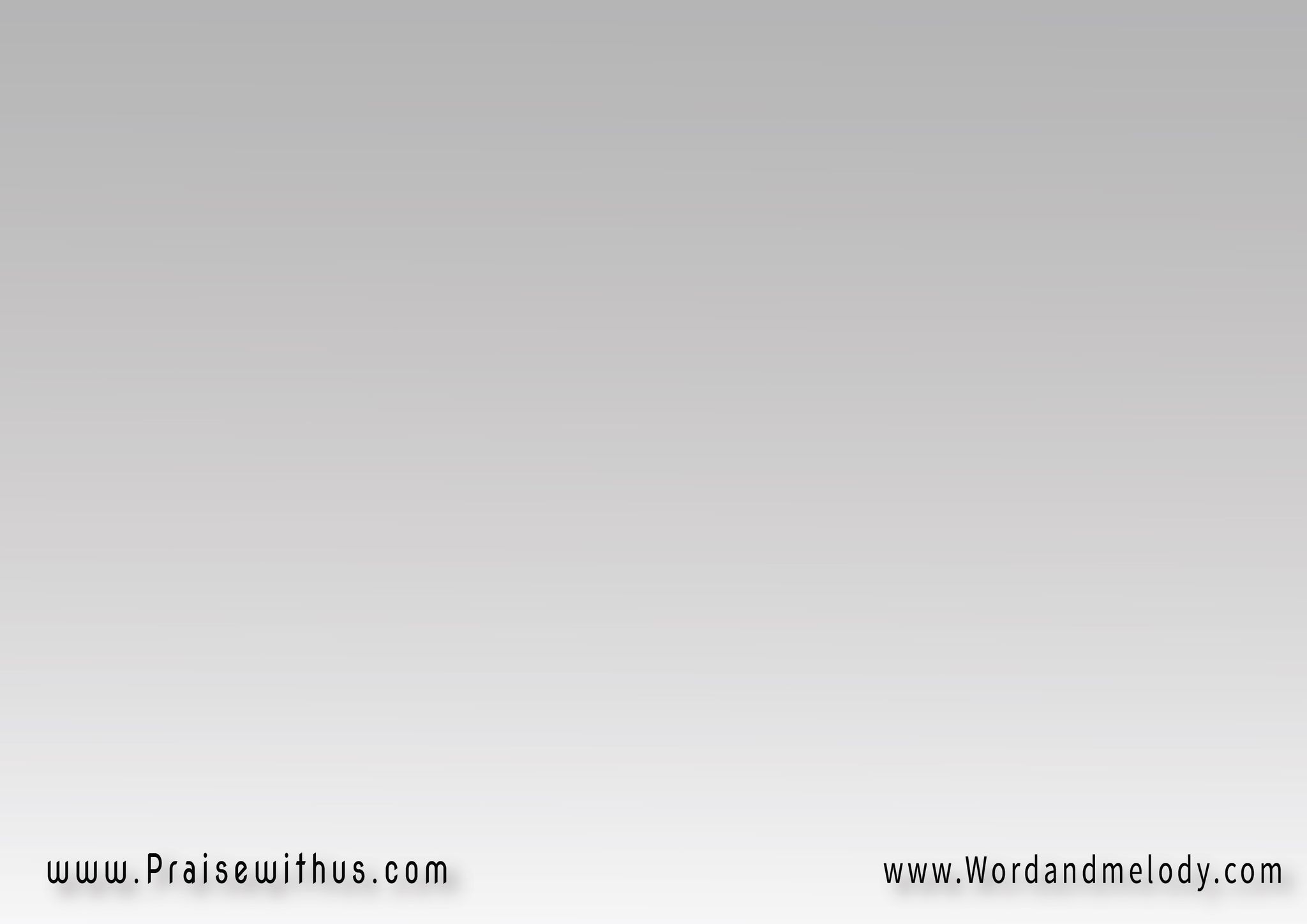 مراحمك يا الهيهي كثيرة جداًمراحمك يا الهيلا يُحصى لها عدد
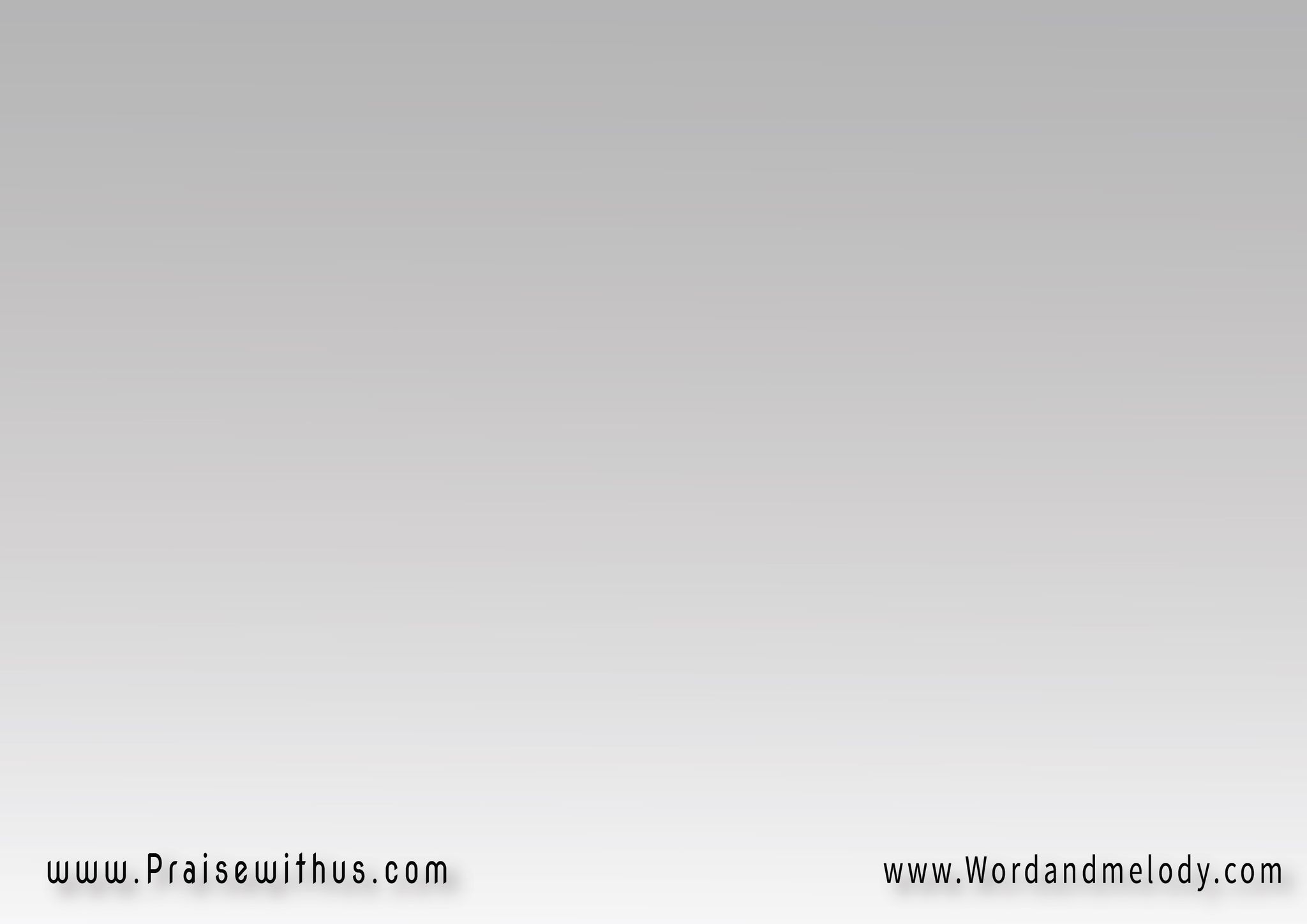 مراحمك يا الهيأكثر من نبات الأرضمراحمك يا الهيقد فاقت كل عدد
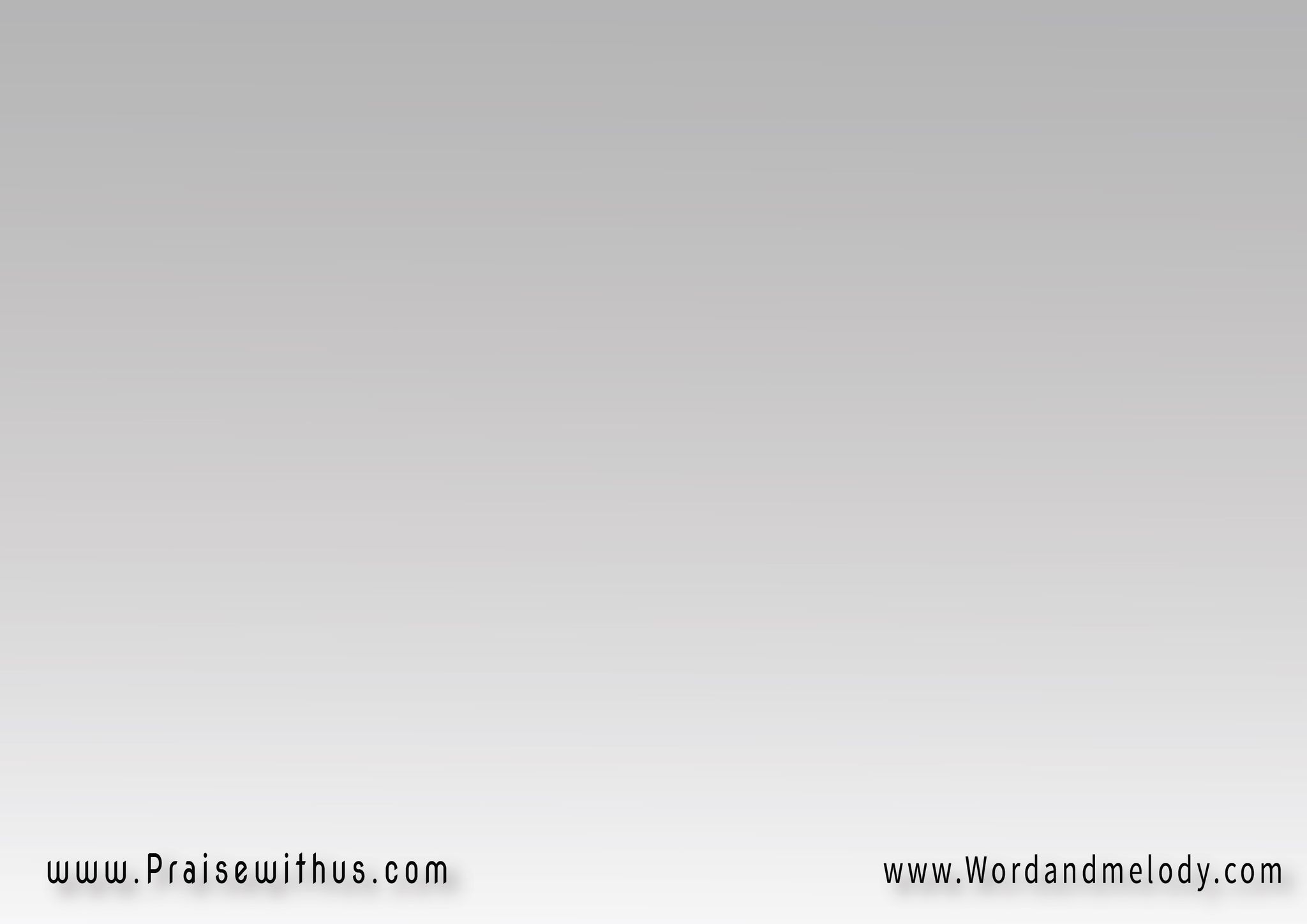 مراحمك يا الهيكقطرات الأمطارمراحمك يا الهيأكثر من رمل البحار
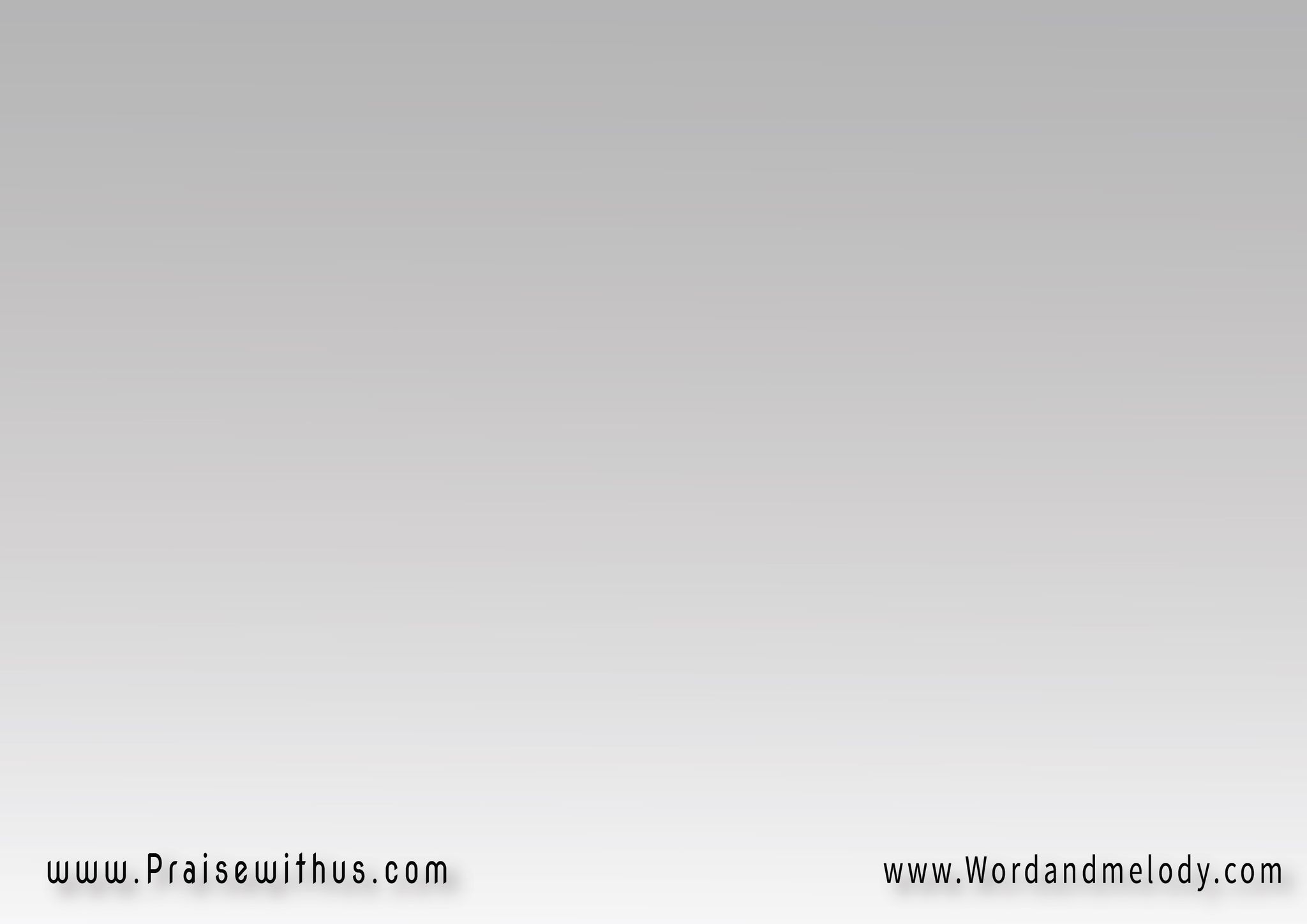 مراحمك يا الهيكينابيع المياهمراحمك يا الهيكالأنهار الجارية
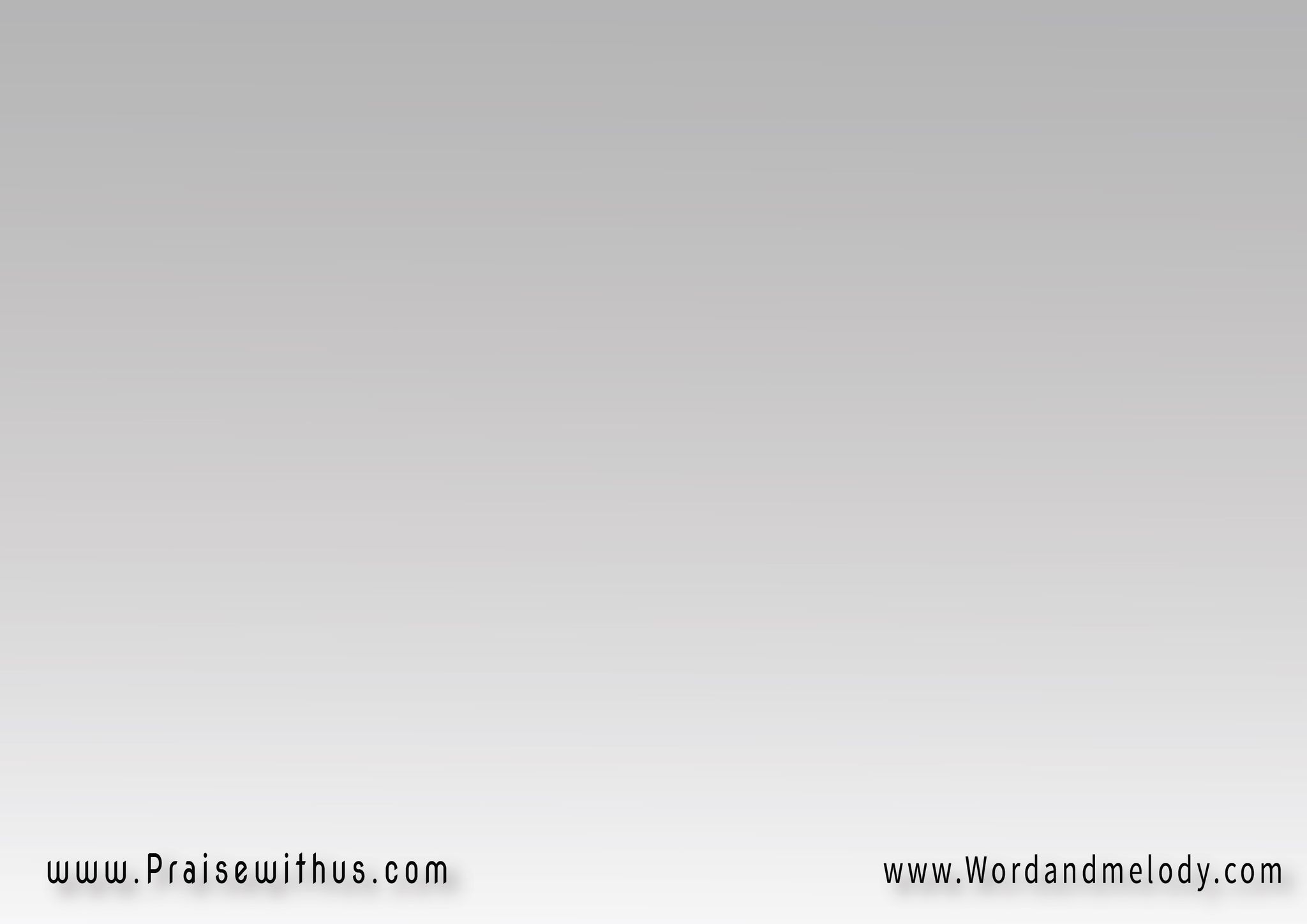 يا رب ارحم نفسييا رب خلصنييا رب امح اثميبصلاحك اذكرني
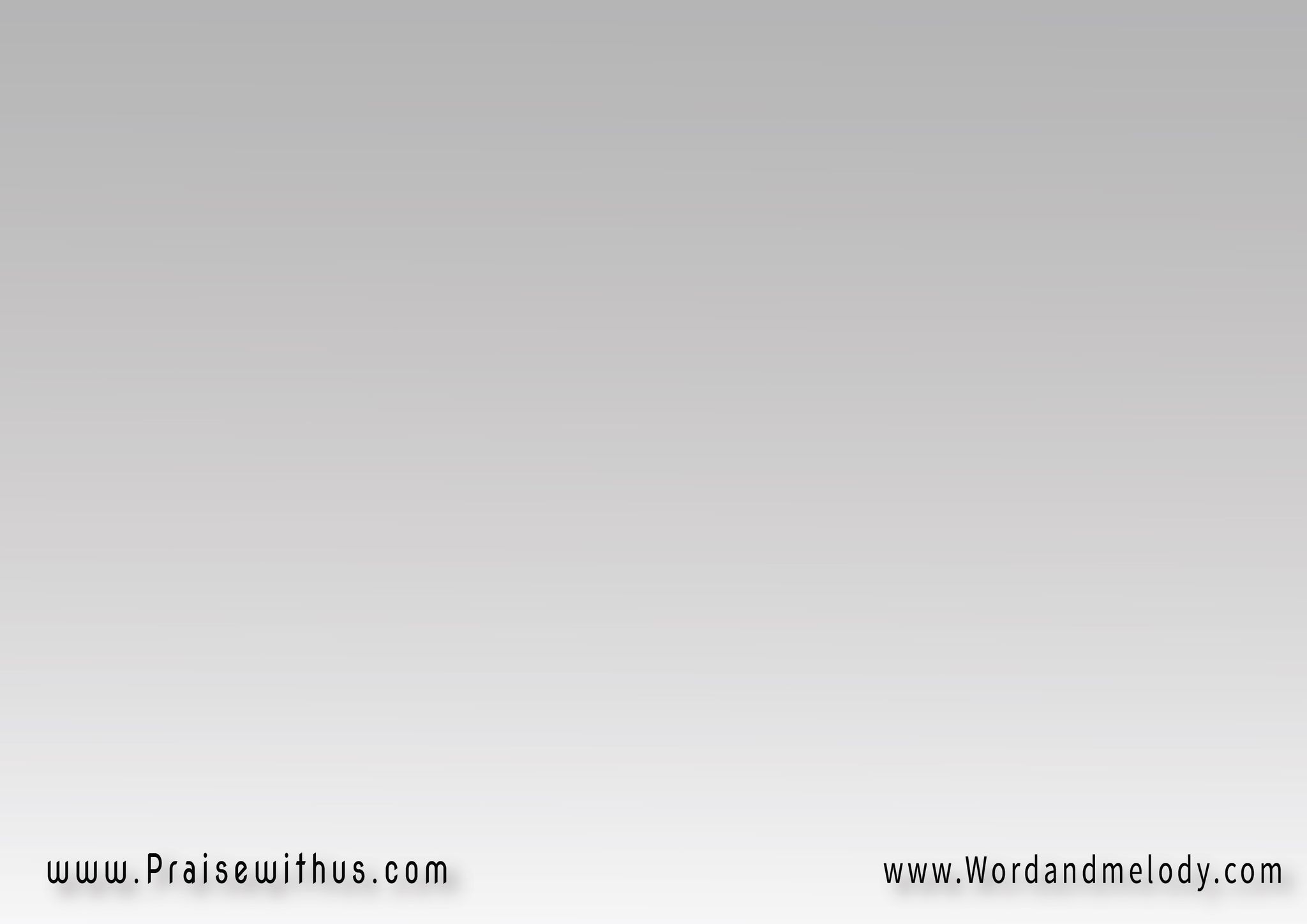 نسألك يا ملكناأدم رئاسة بطركناوشركاؤه أساقفتناآمين الليلويا
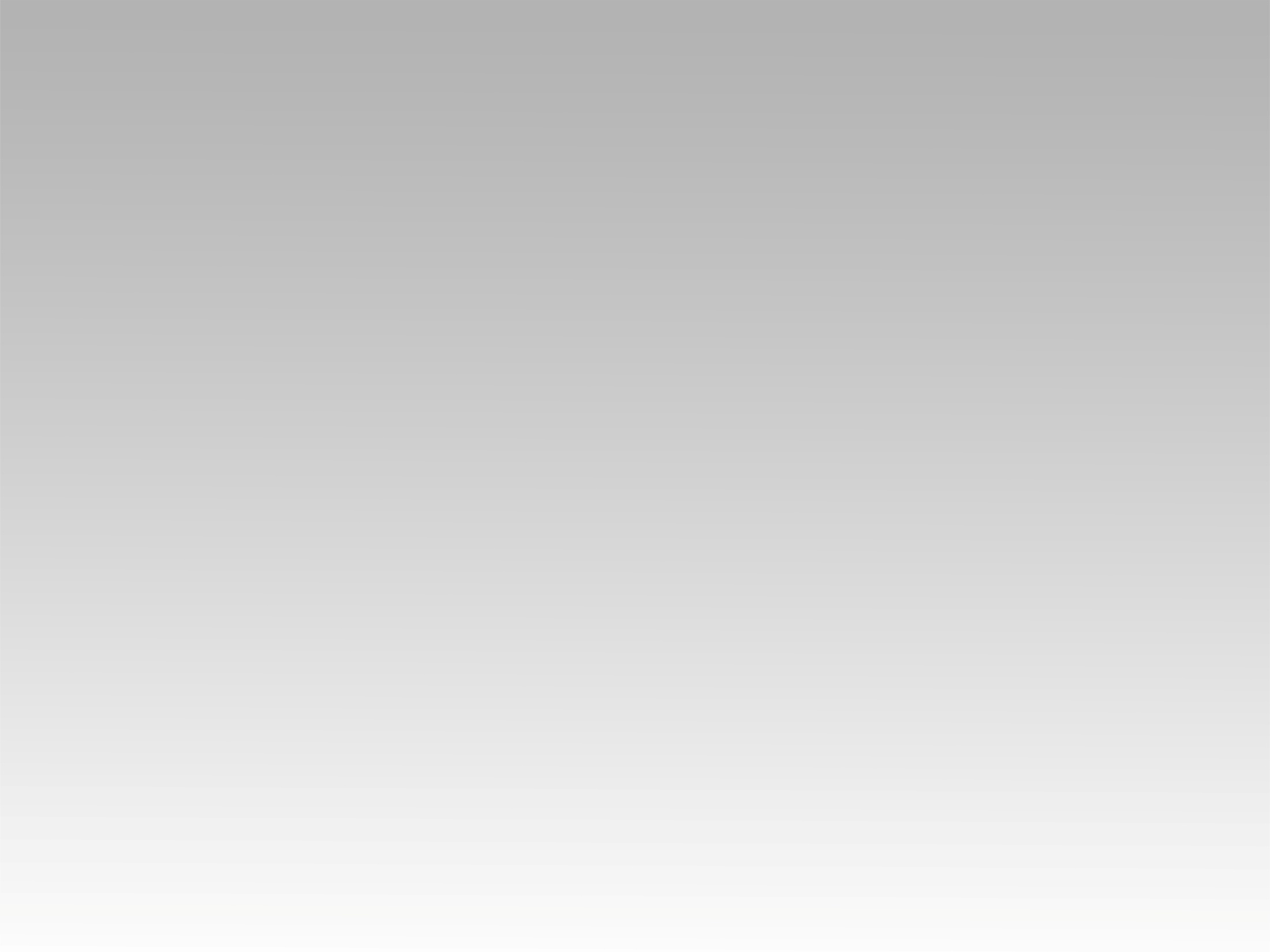 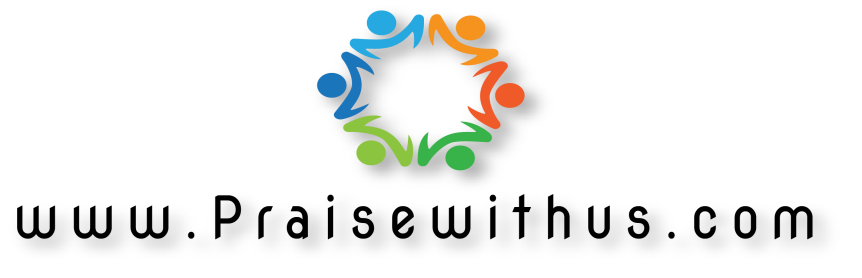